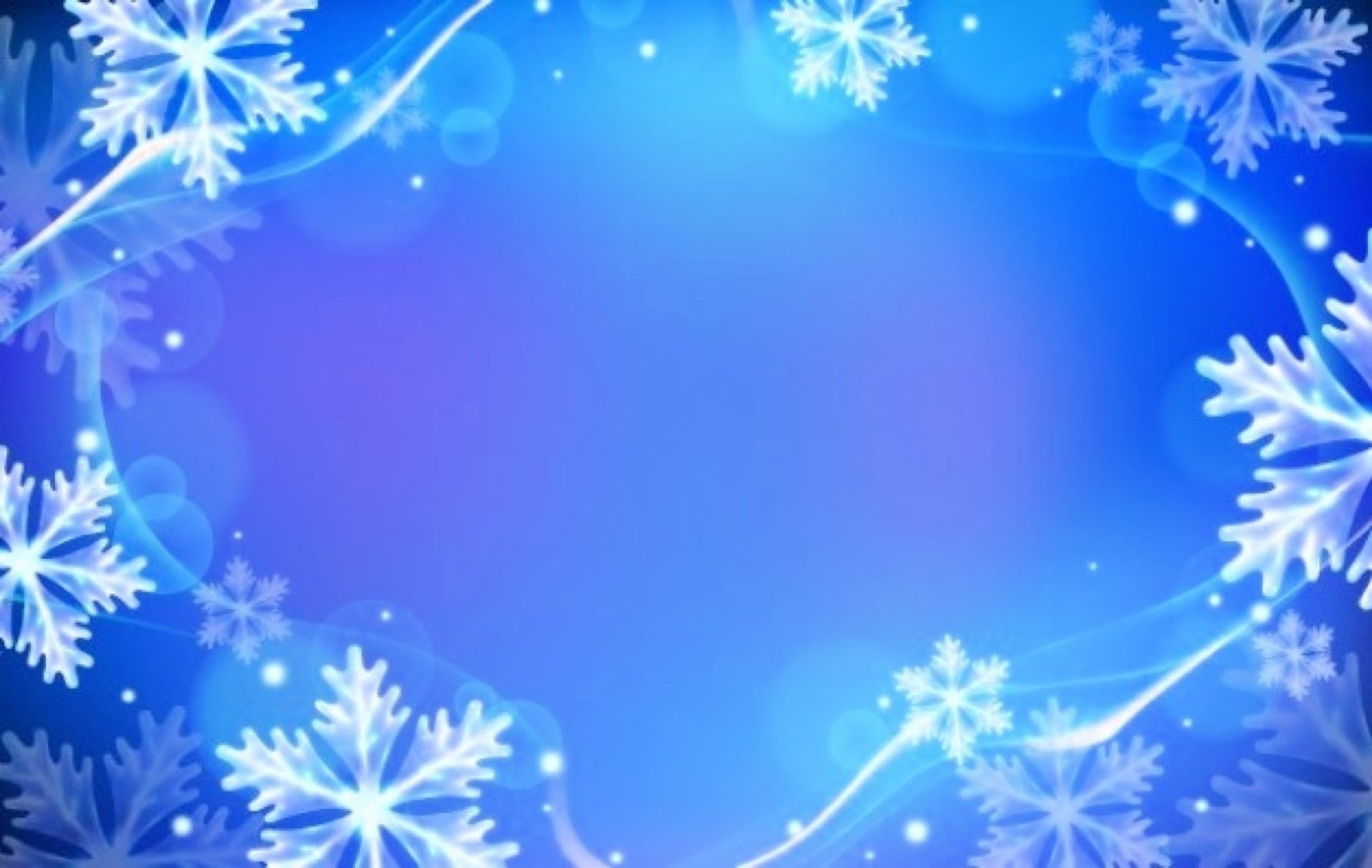 Муниципальное дошкольное образовательное учреждение 
«Детский сад №87 комбинированного вида» городского округа Саранск
430032, РМ, г. Саранск, ул. Р. Люксембург, д, 34. т. 35-41-69, 35-07-30
Конкурс«Зимняя площадка дошкольной образовательной организации»


г.о. Саранск, 2023
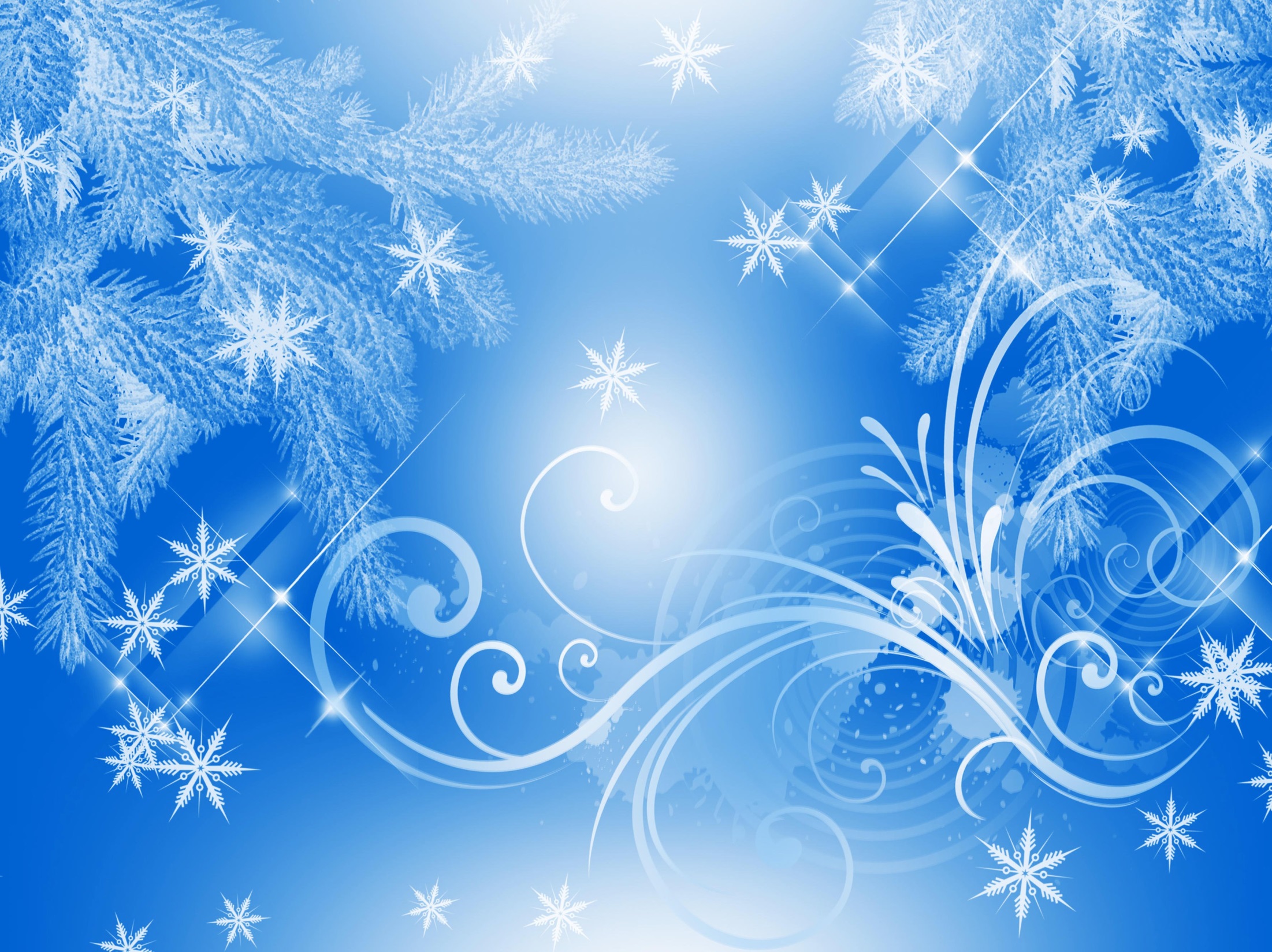 Состояние территории
Состояние отмостков, пешеходных дорожек, поребриков
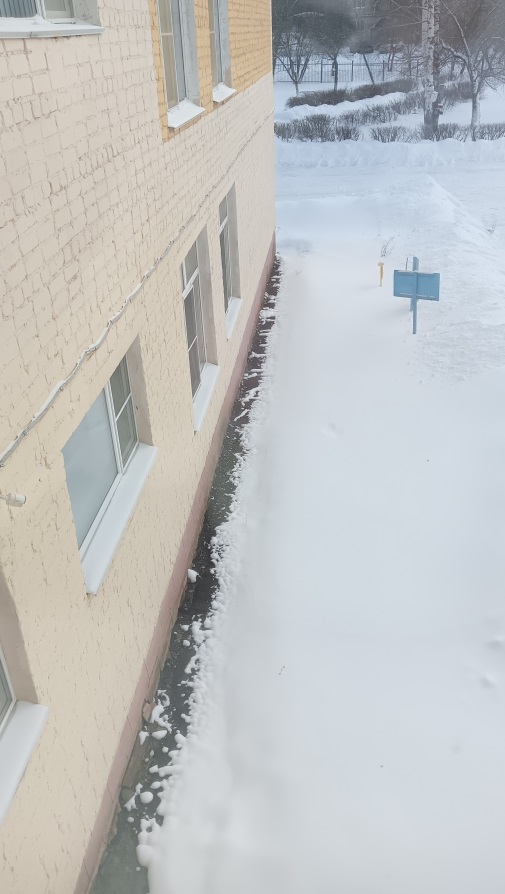 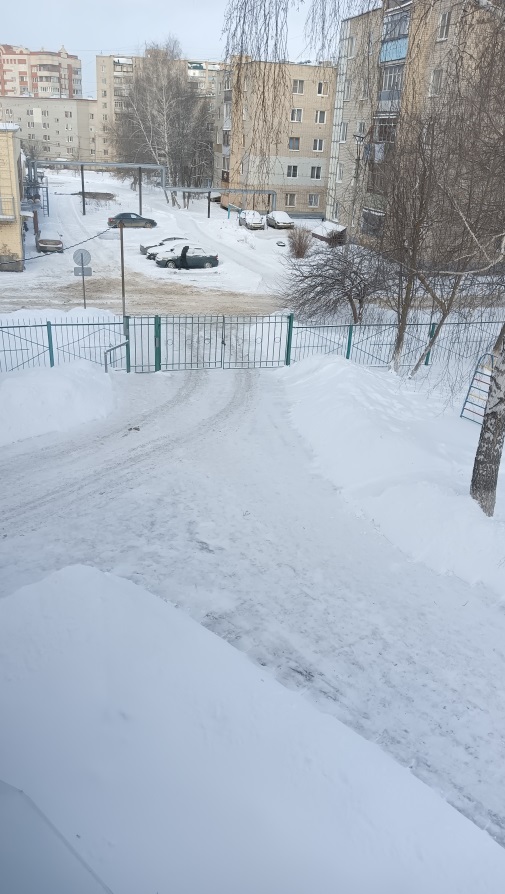 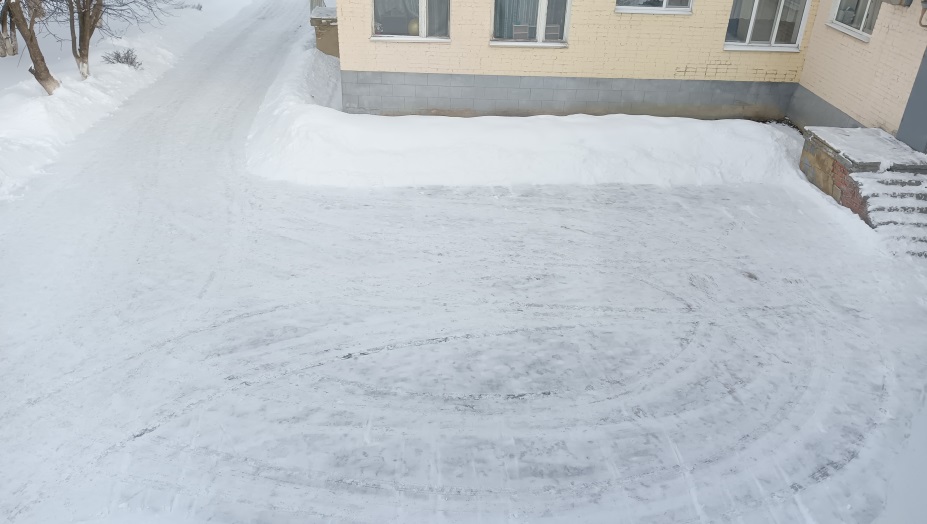 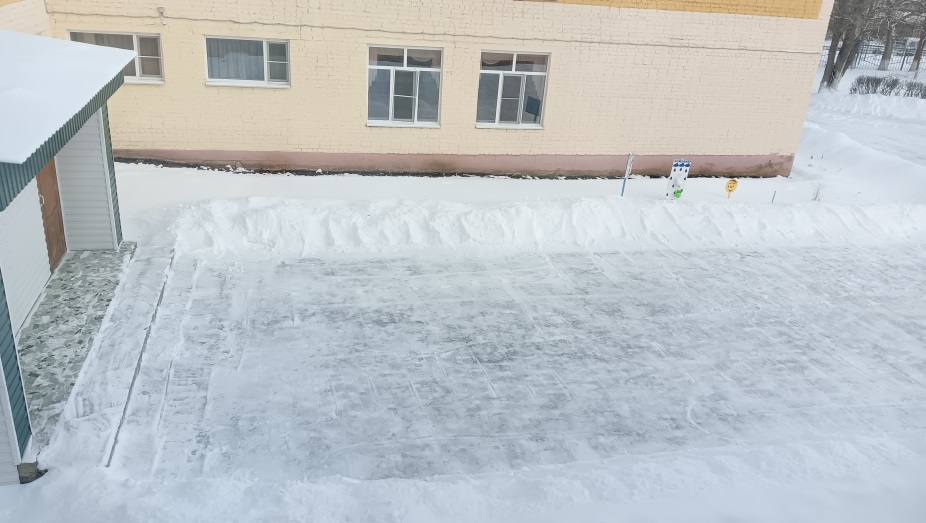 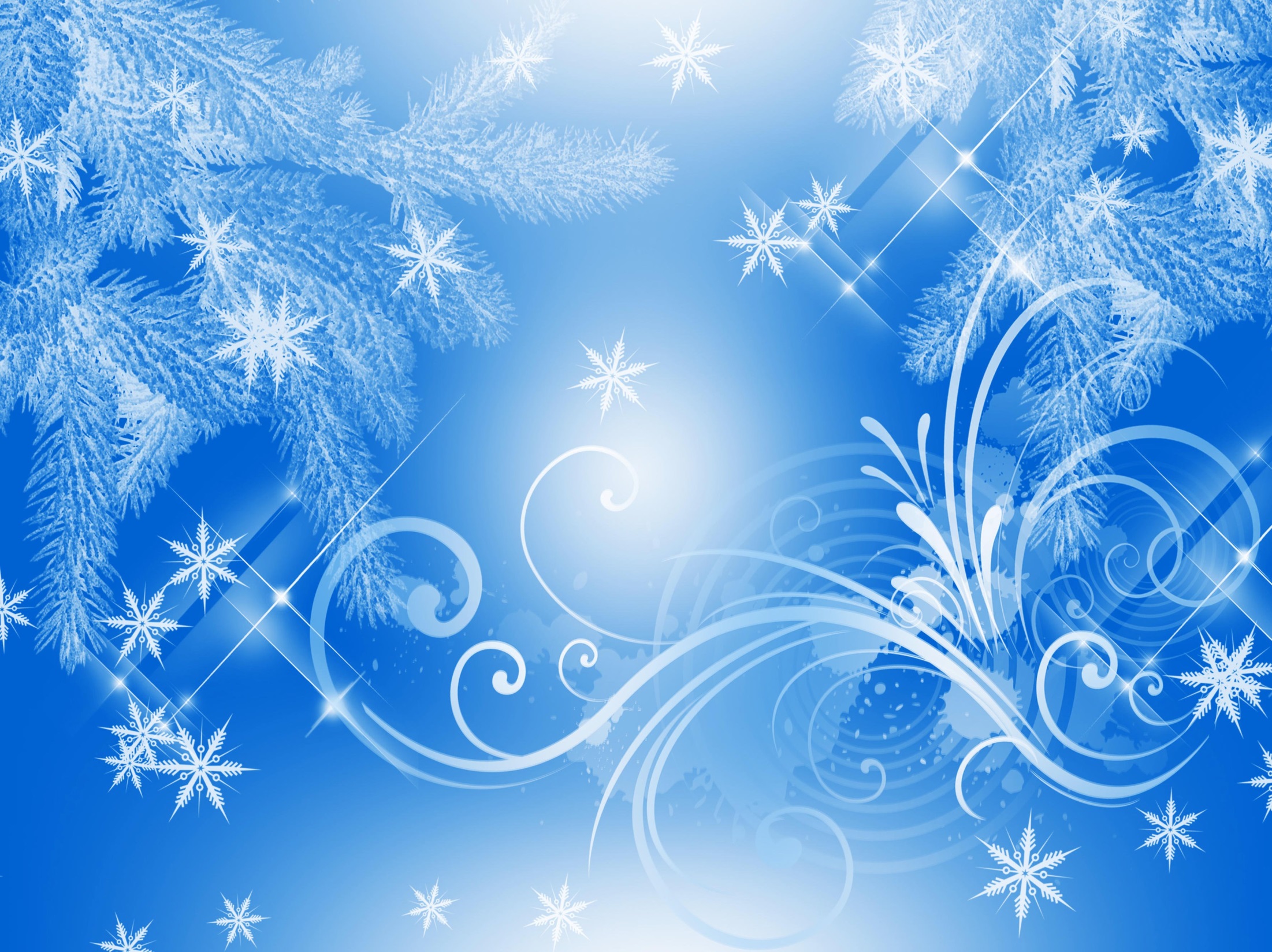 Безопасность территории детского сада(отсутствие сосулек)
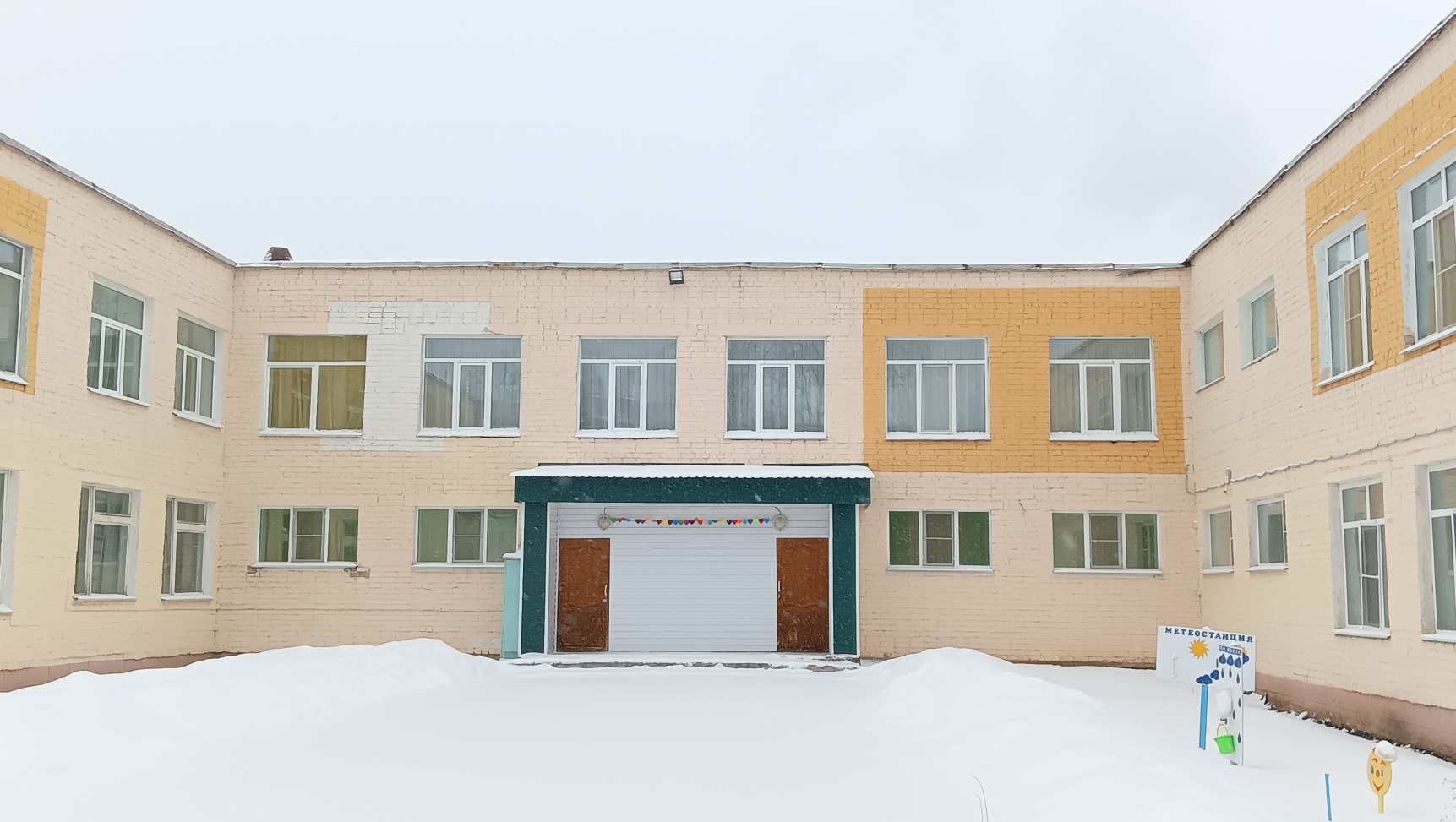 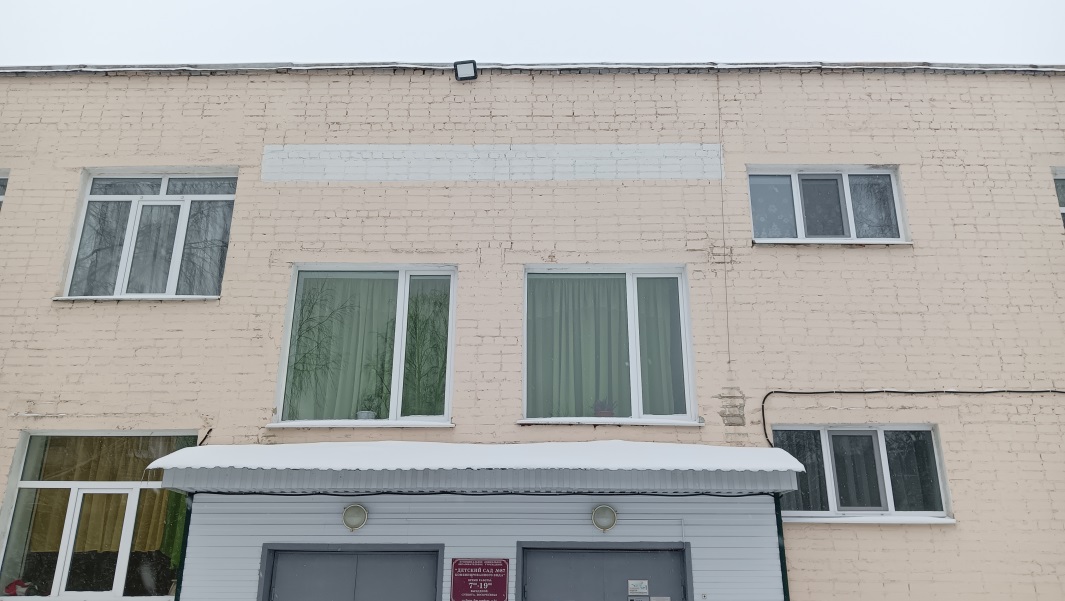 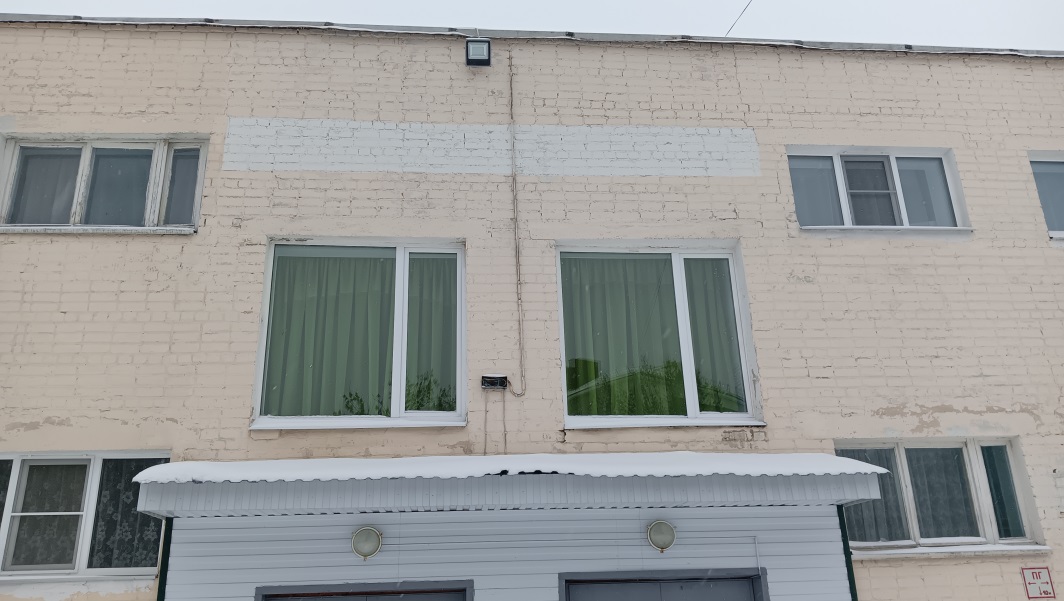 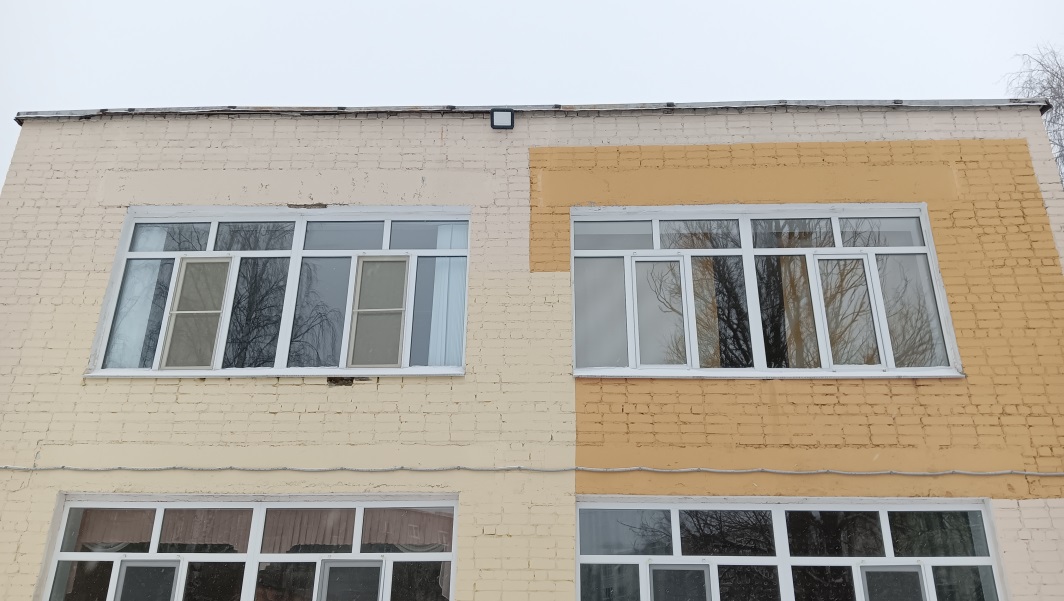 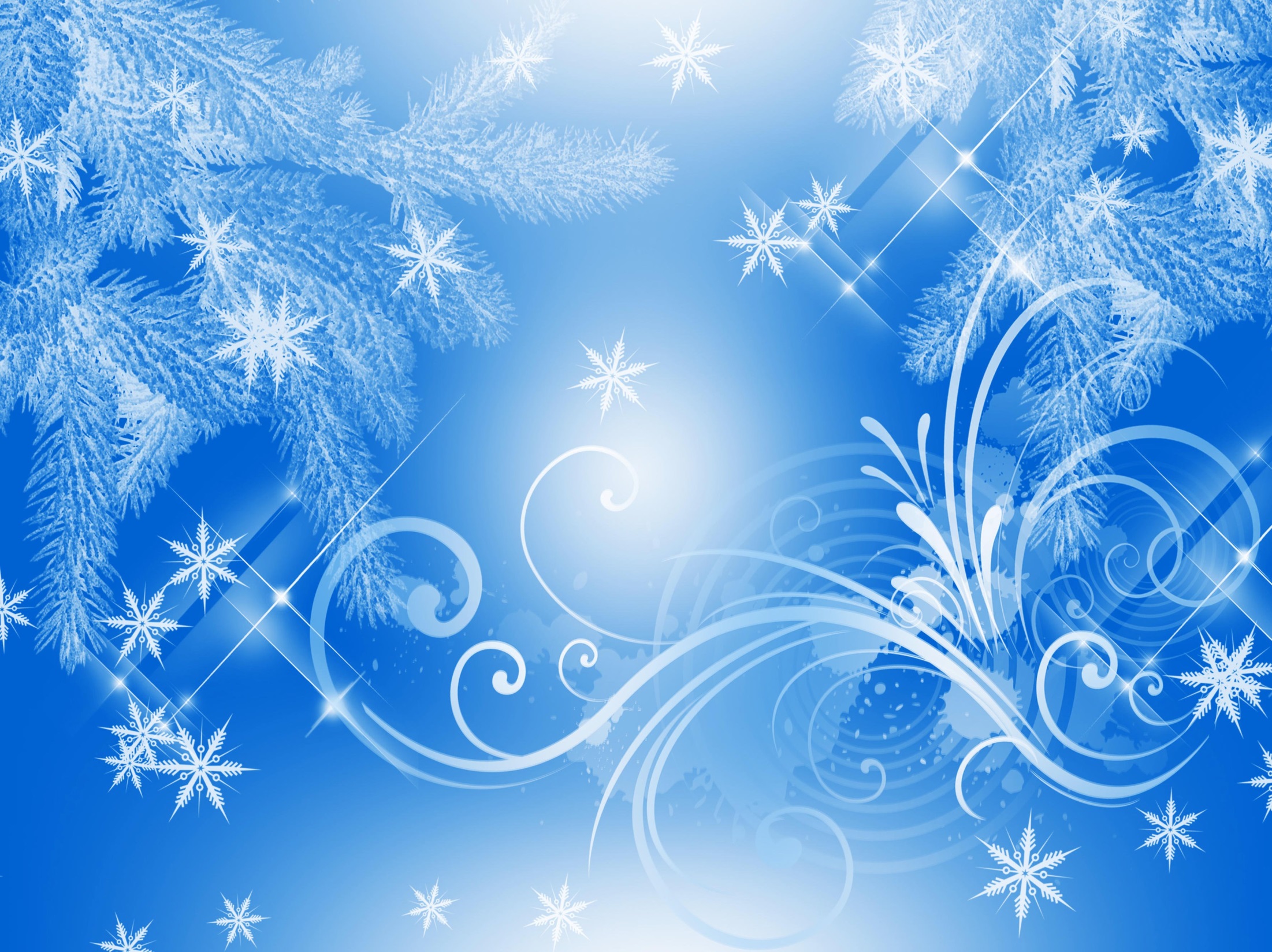 Безопасность территории детского сада(отсутствие сосулек)
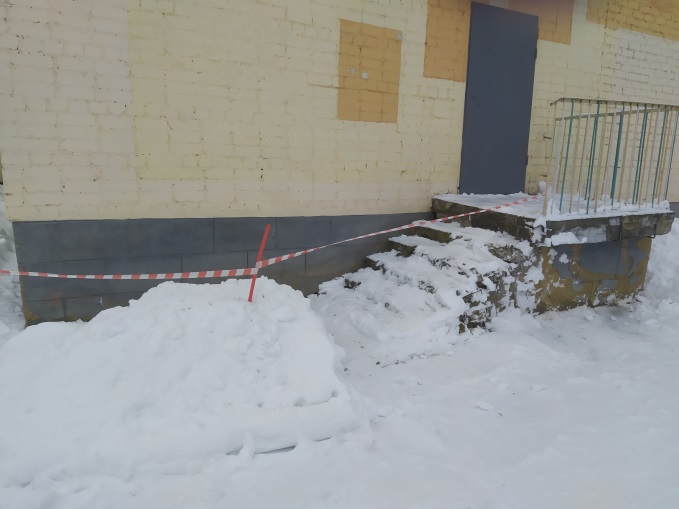 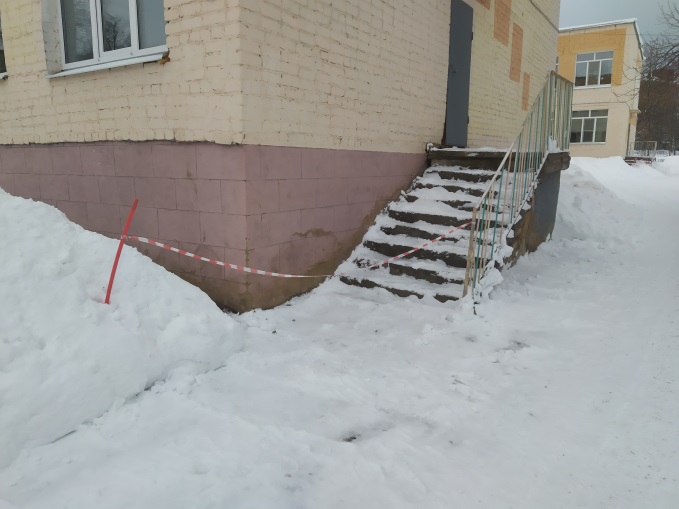 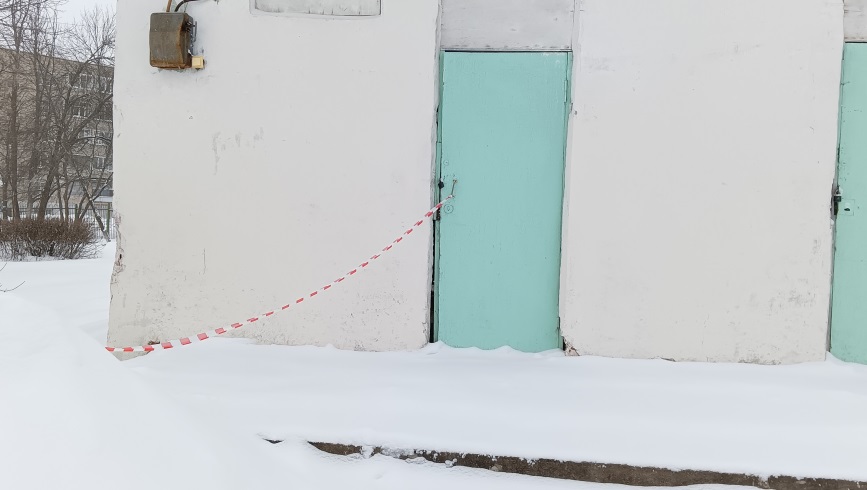 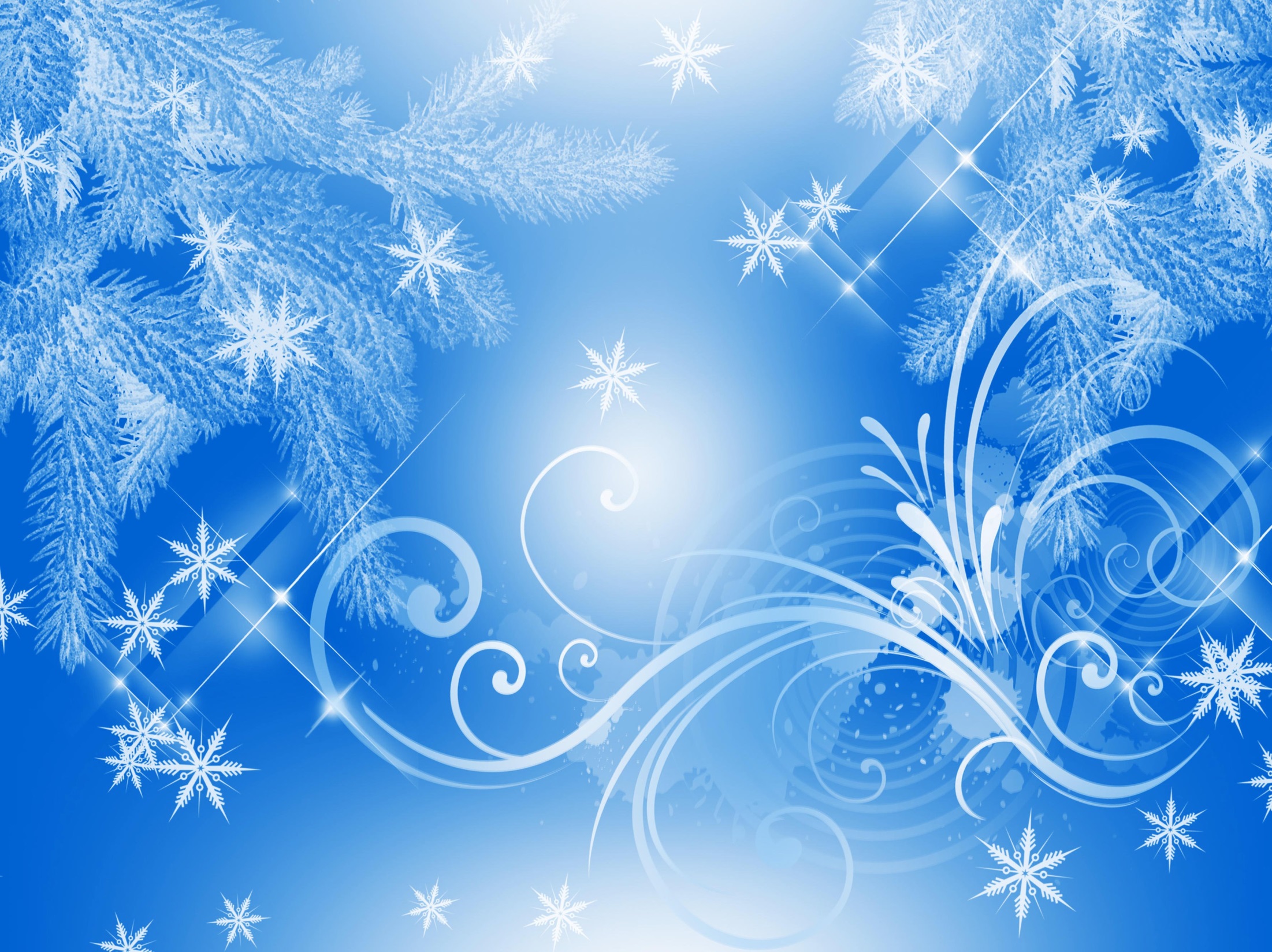 Состояние зимней спортивной площадки
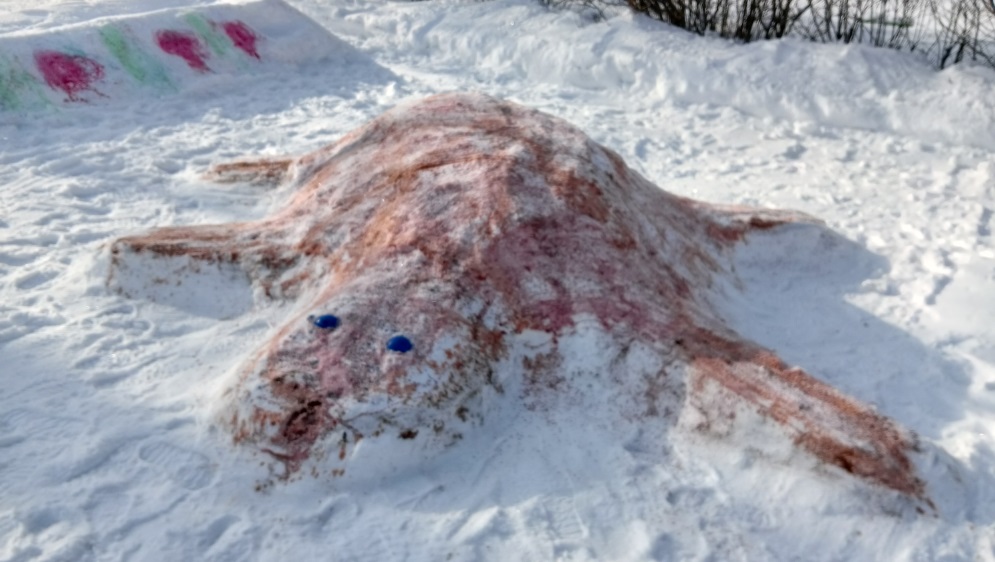 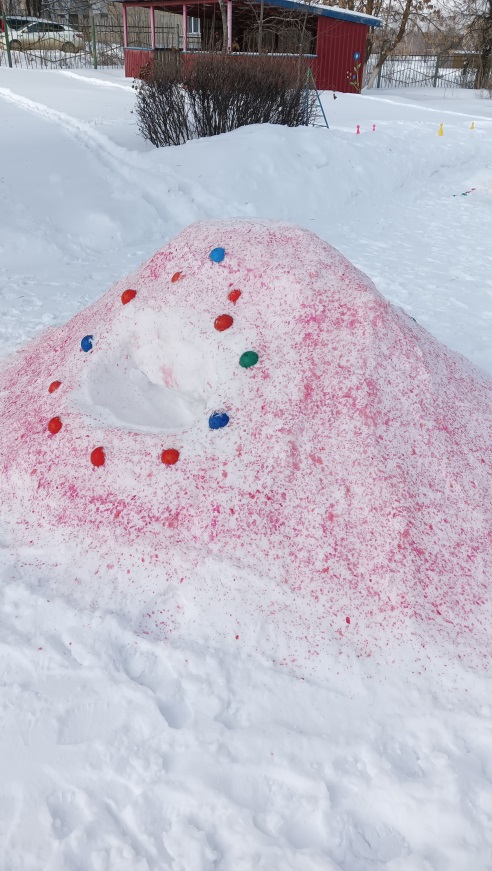 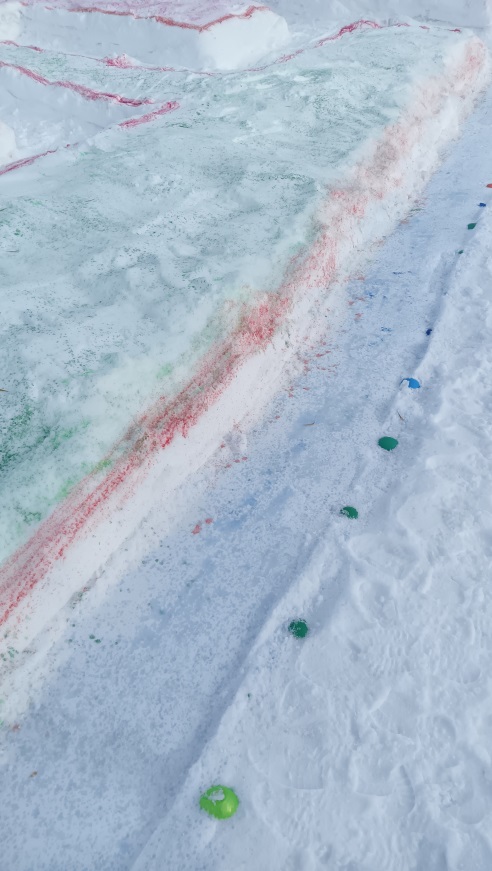 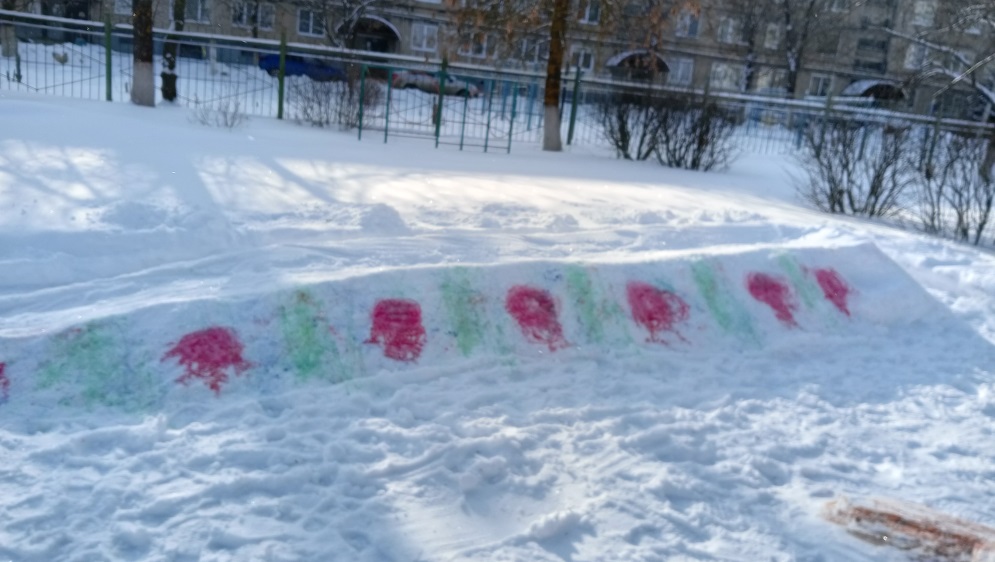 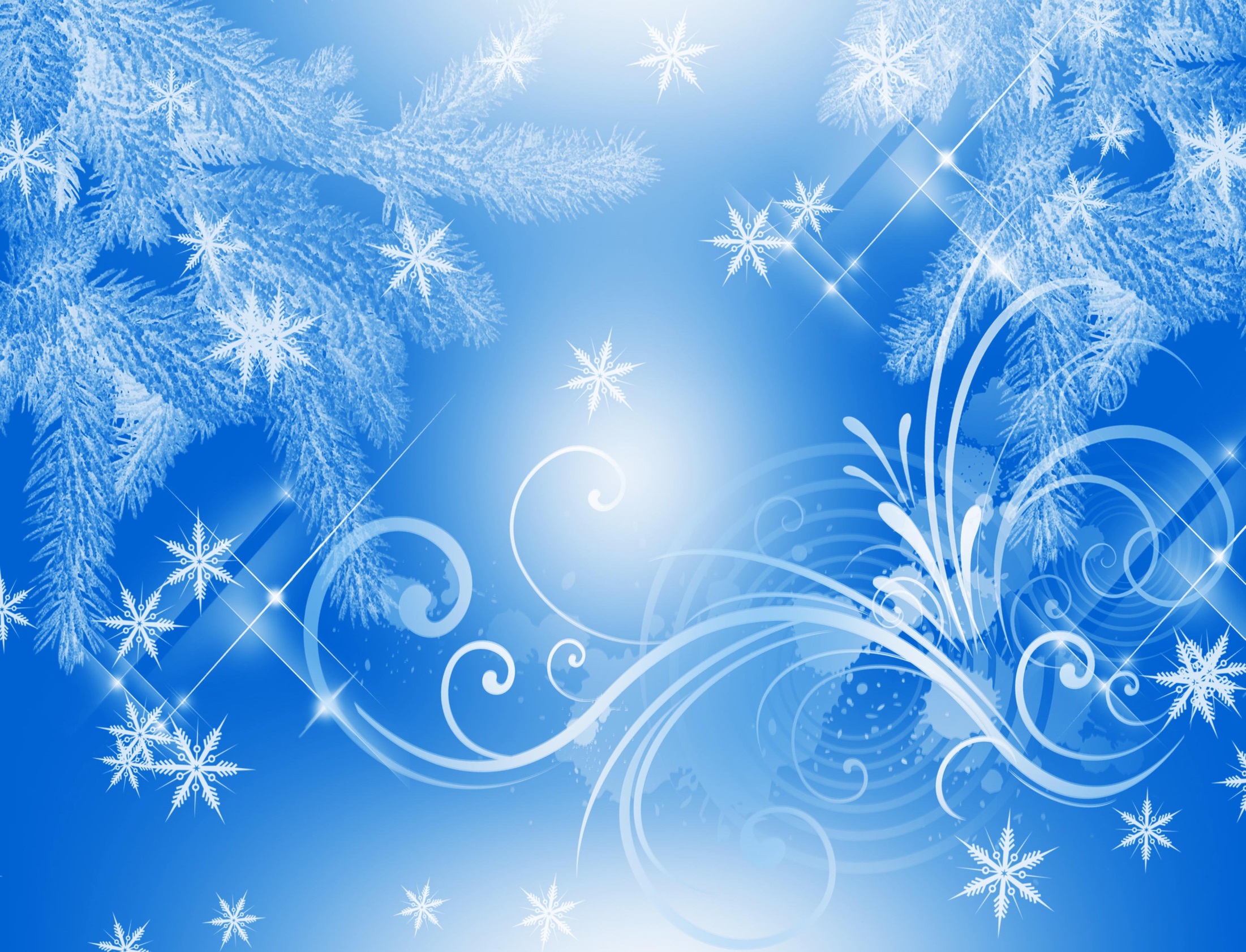 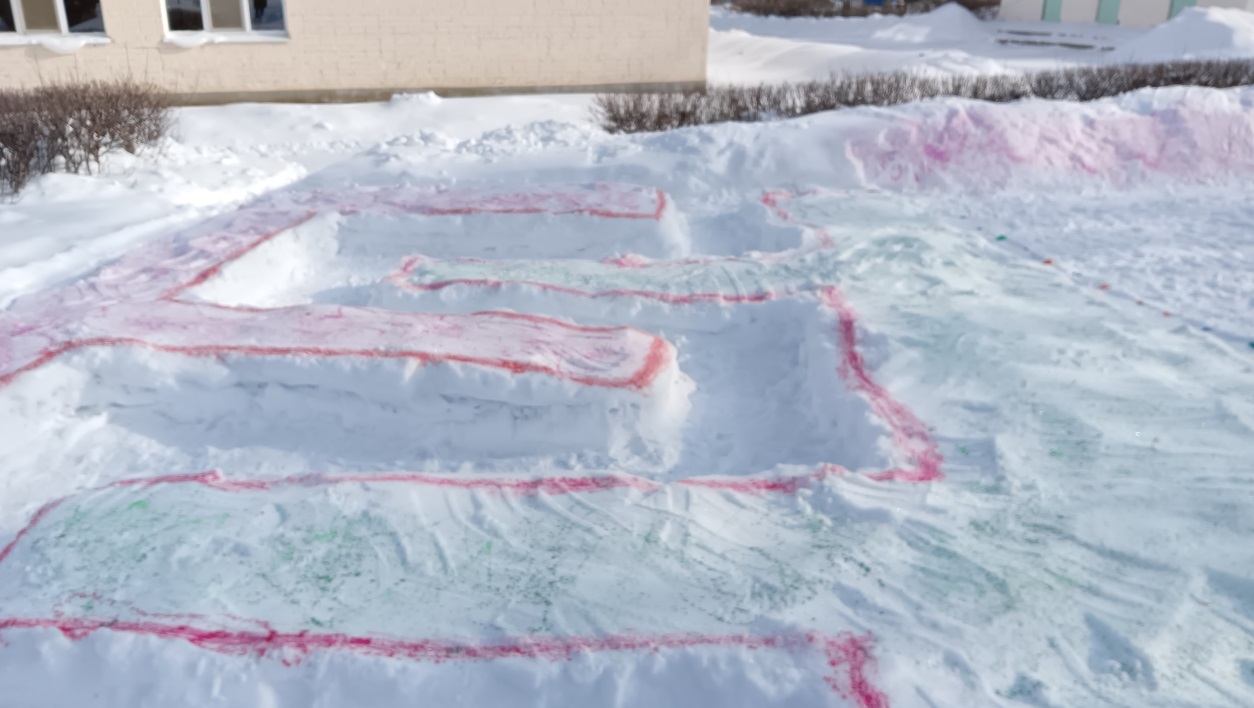 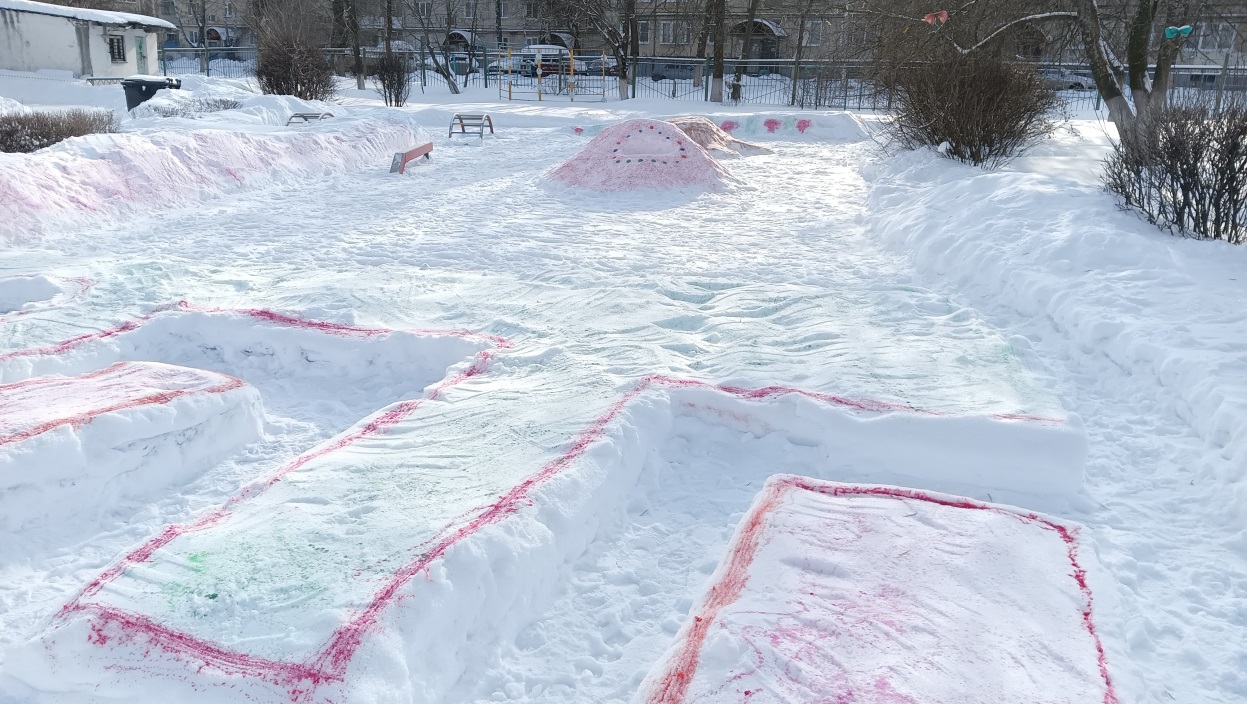 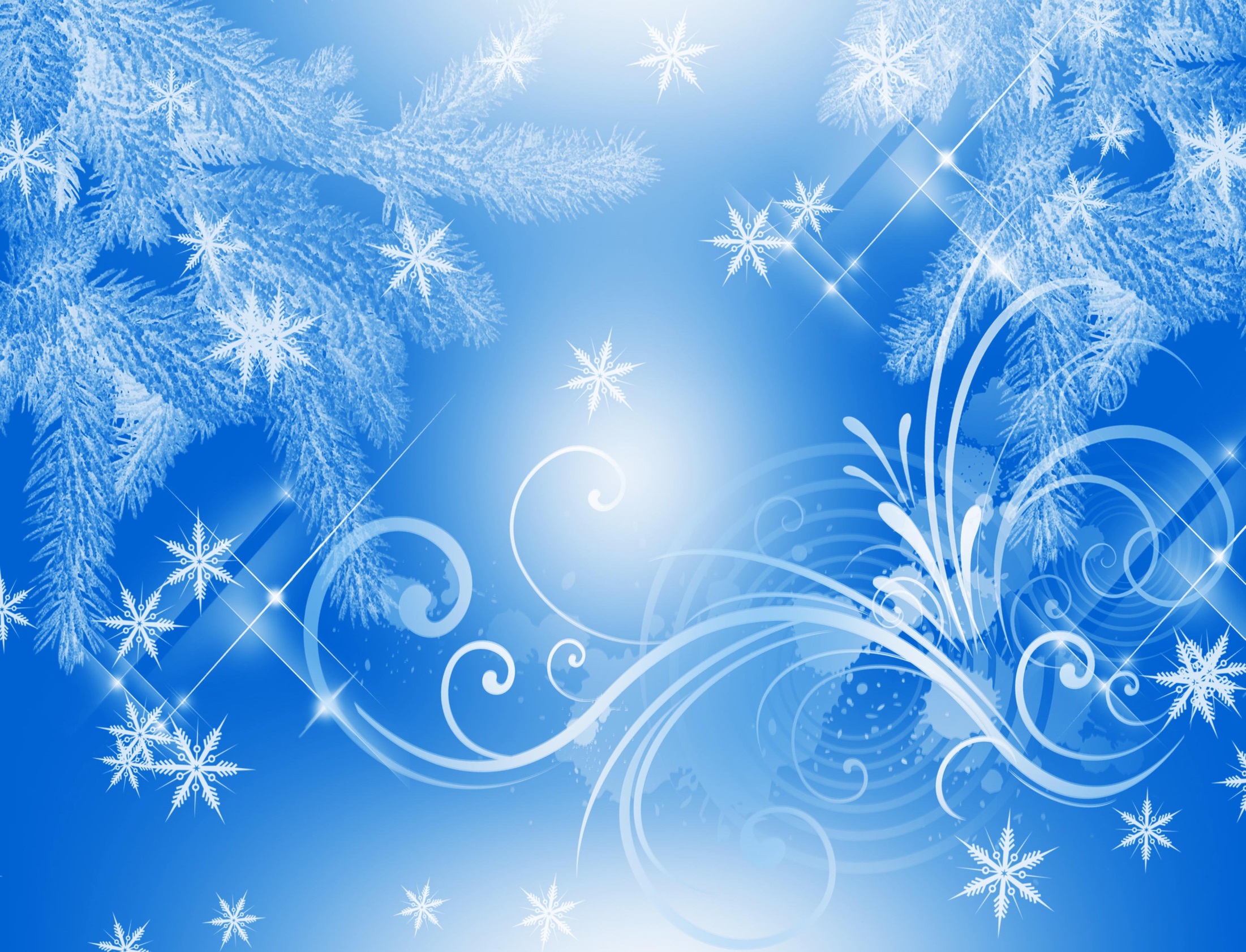 Лыжня
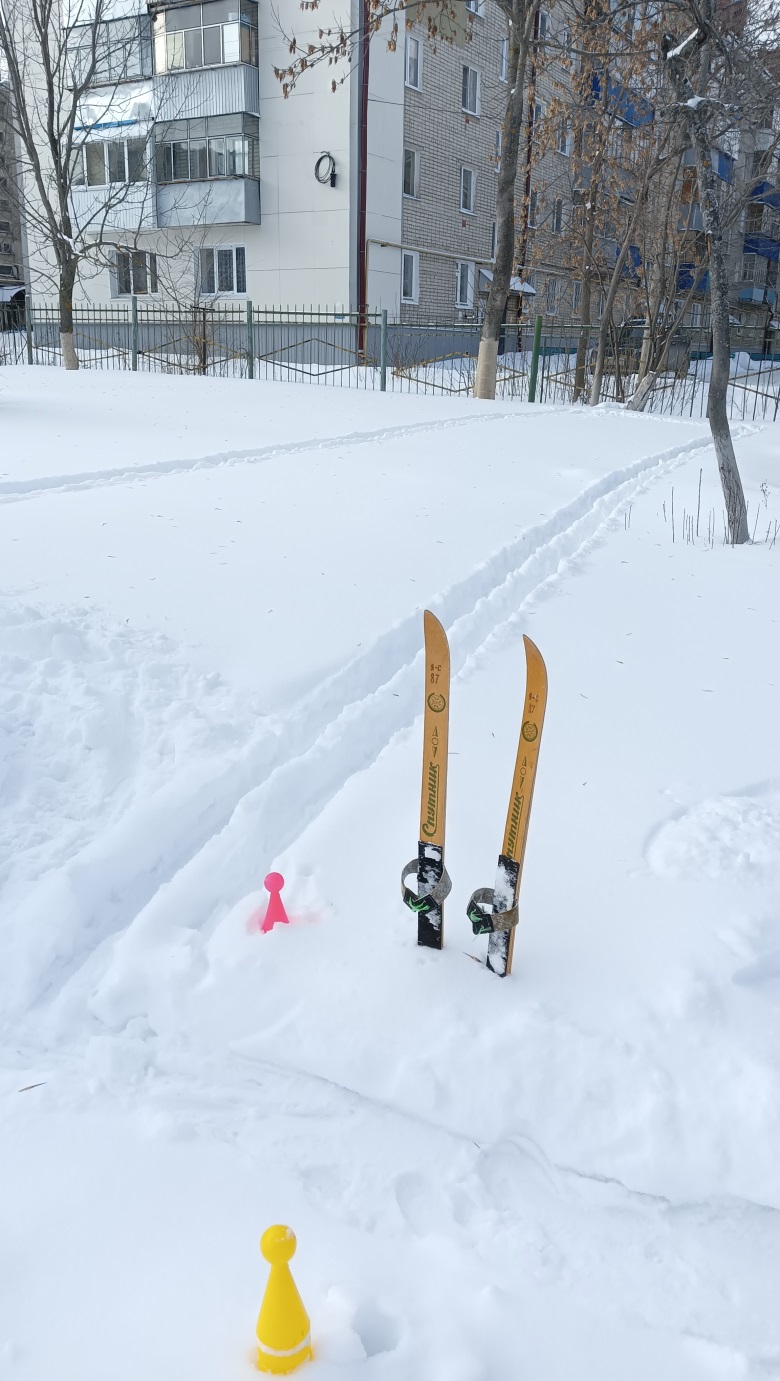 Состояние участков для зимних прогулок
Вторая младшая группа №7
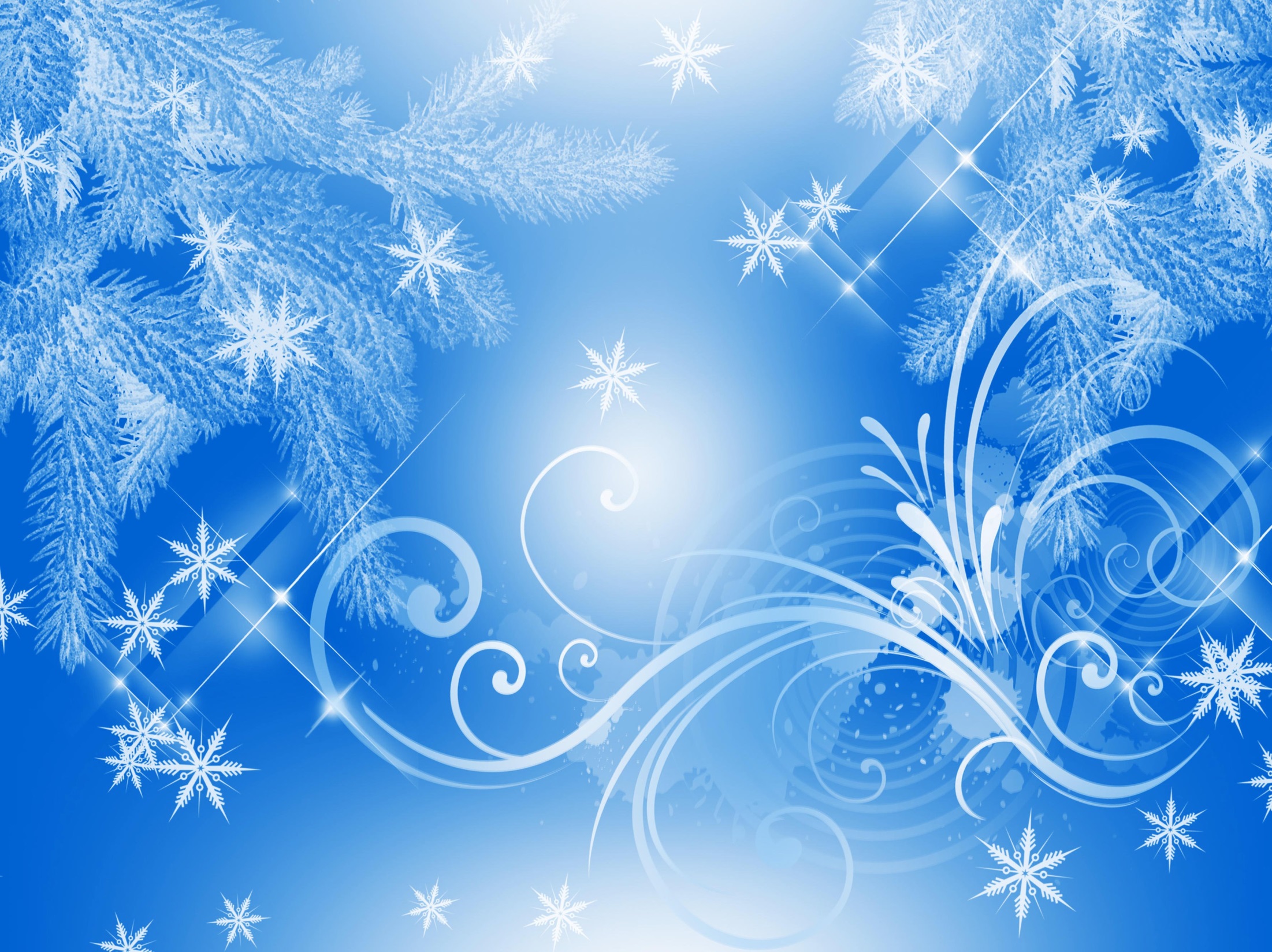 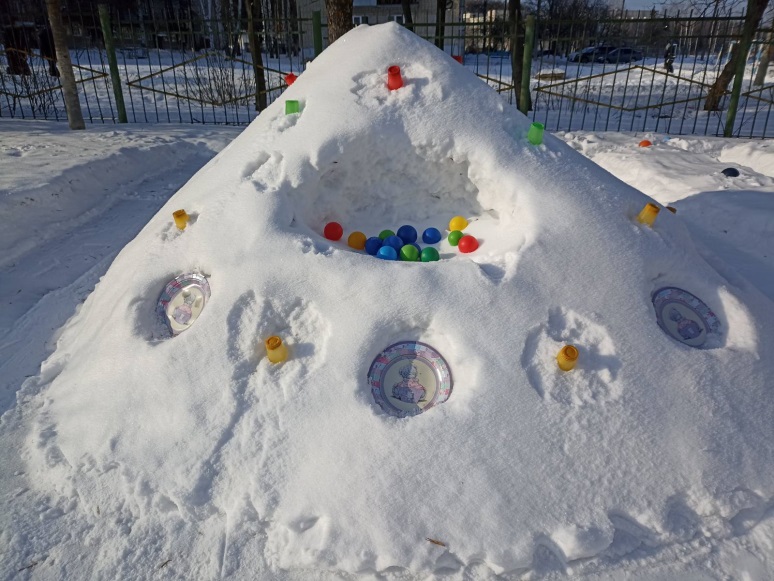 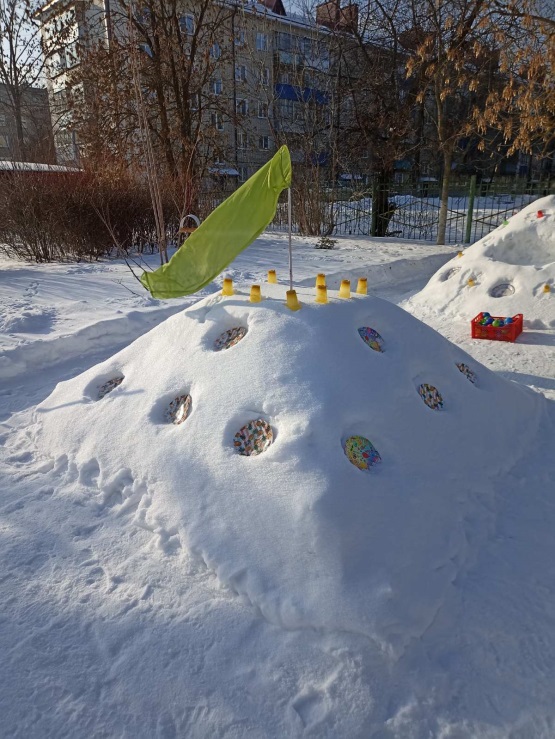 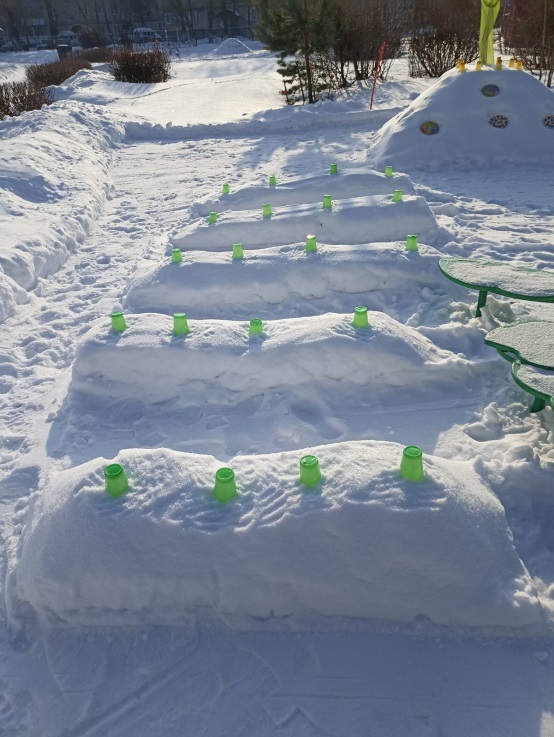 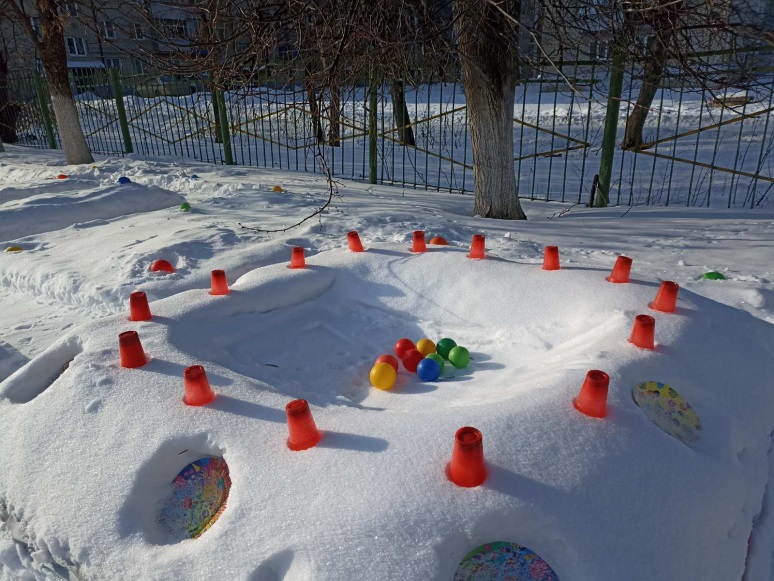 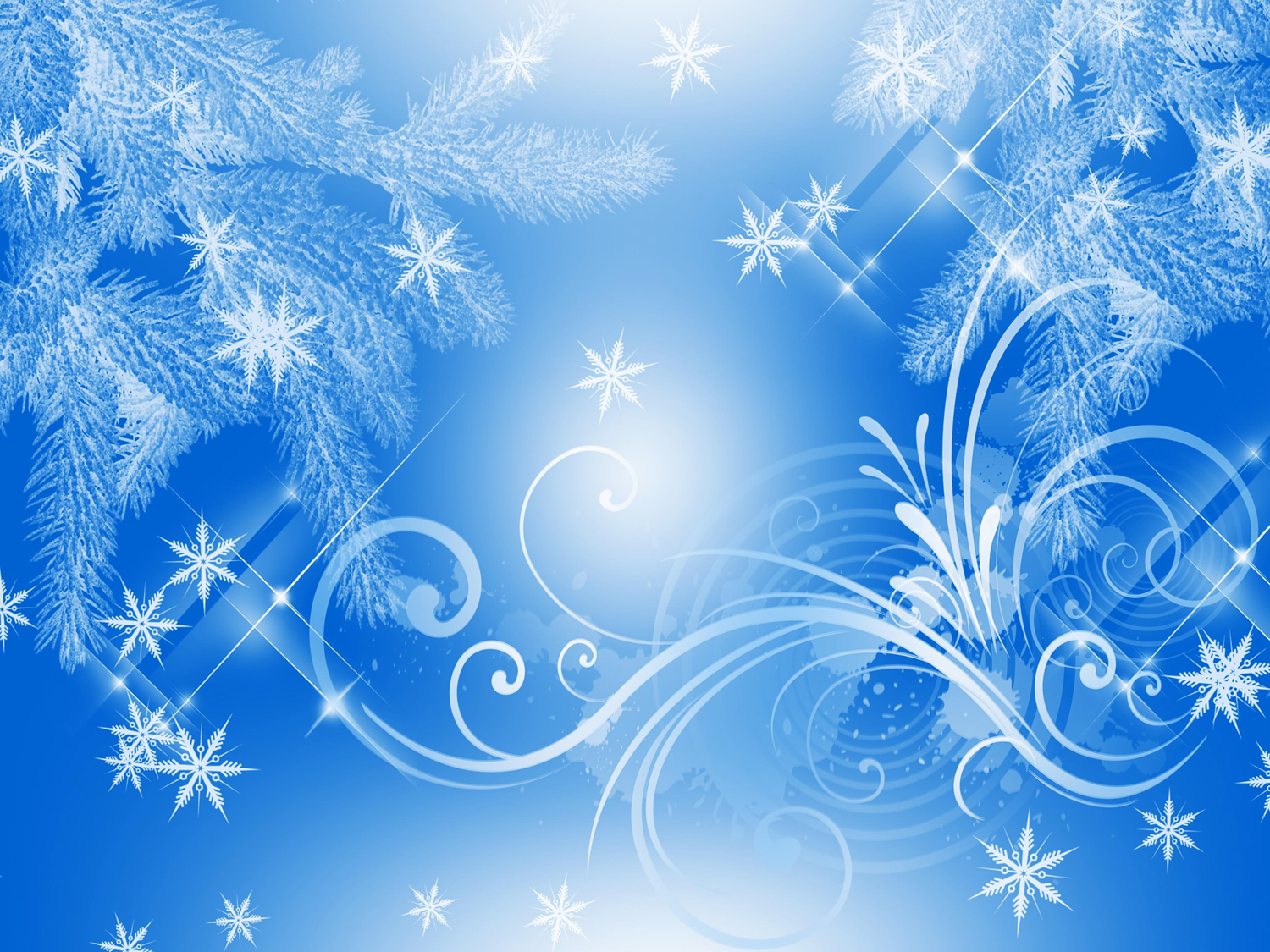 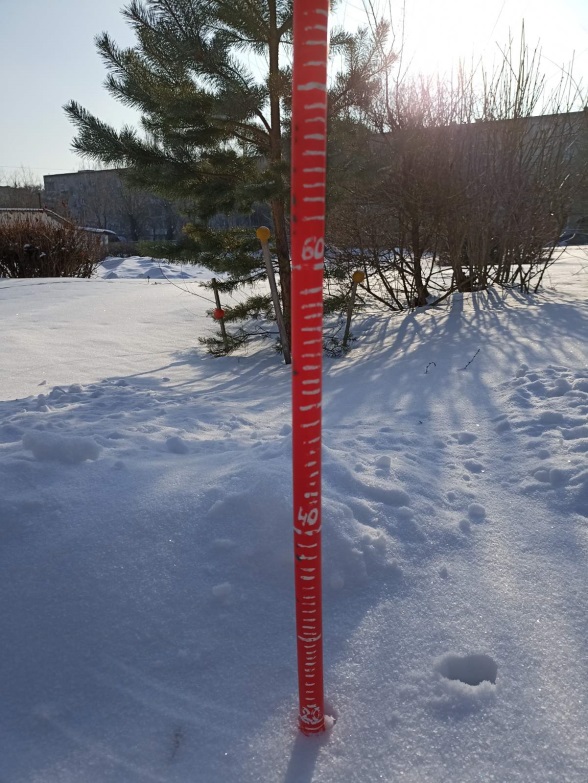 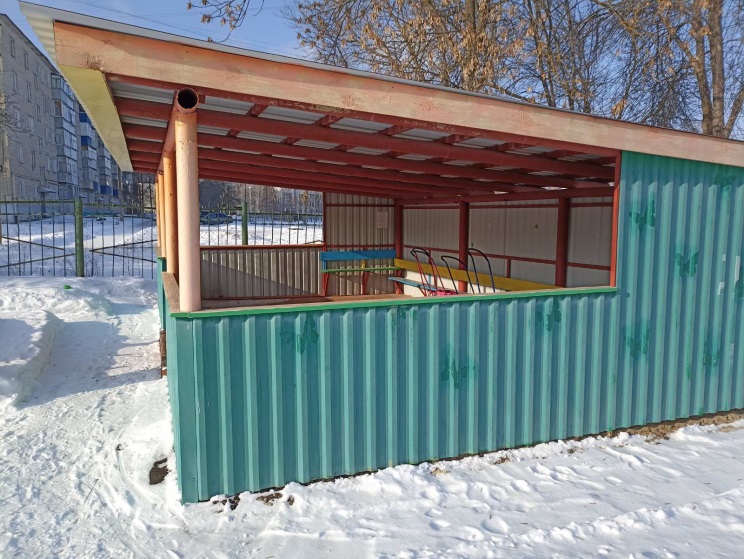 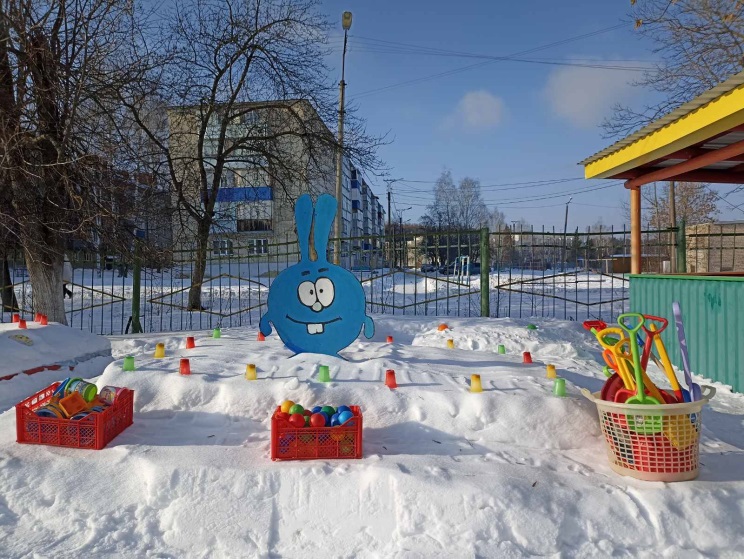 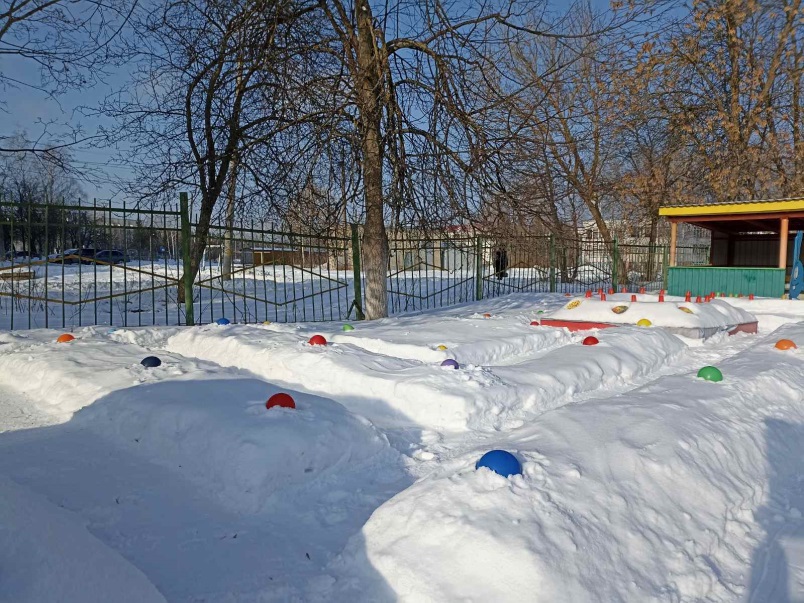 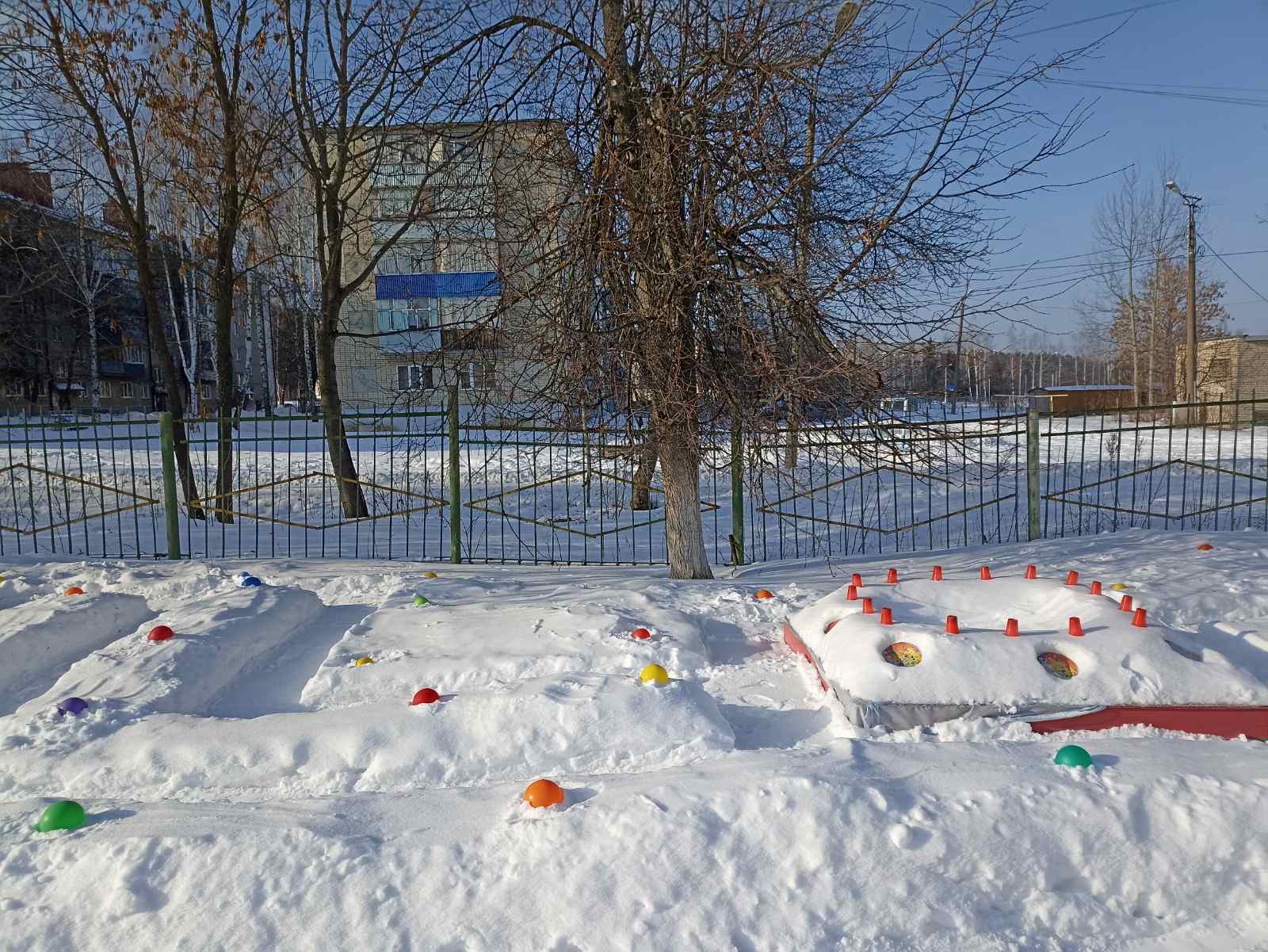 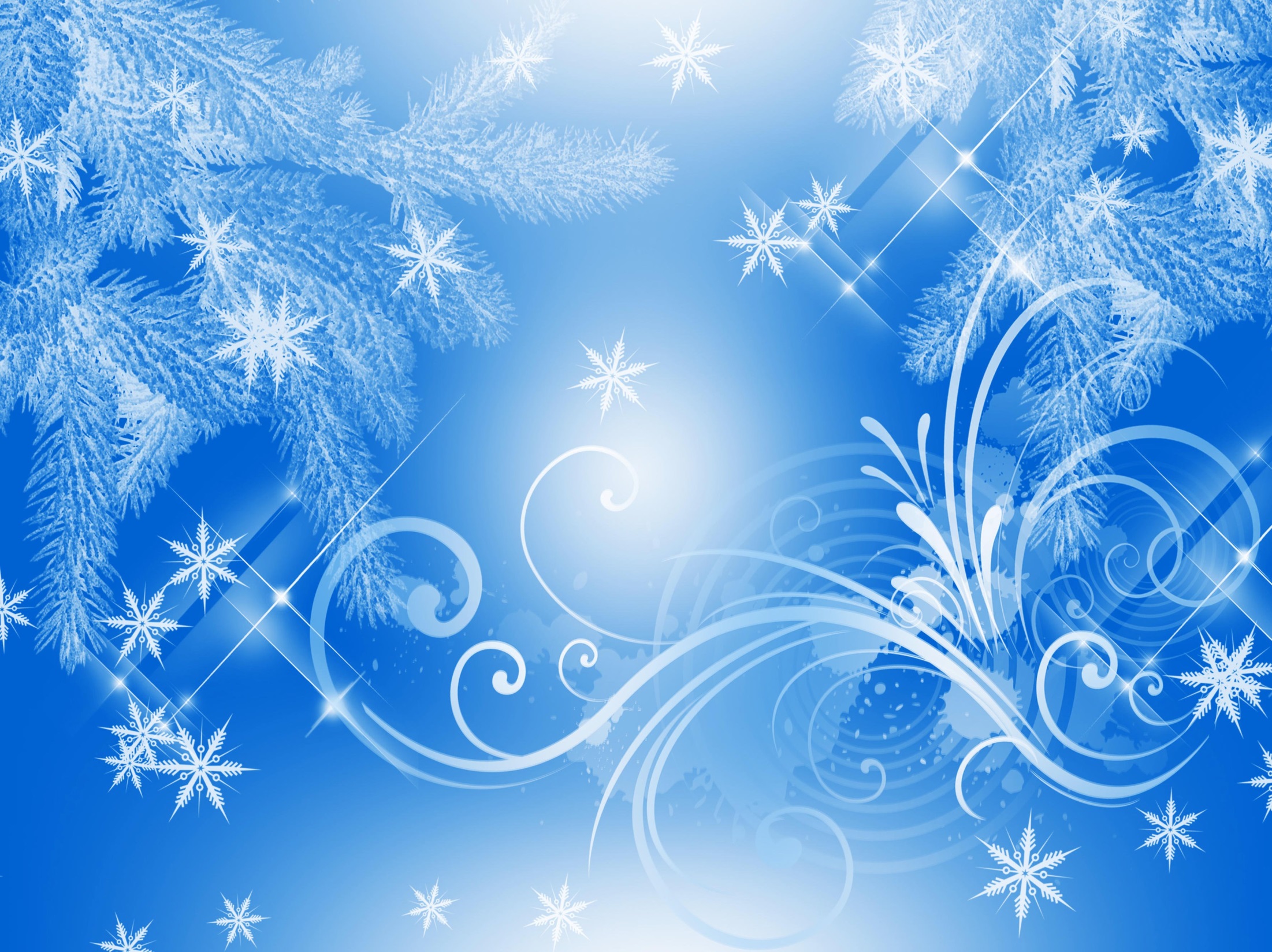 Средняя группа №5
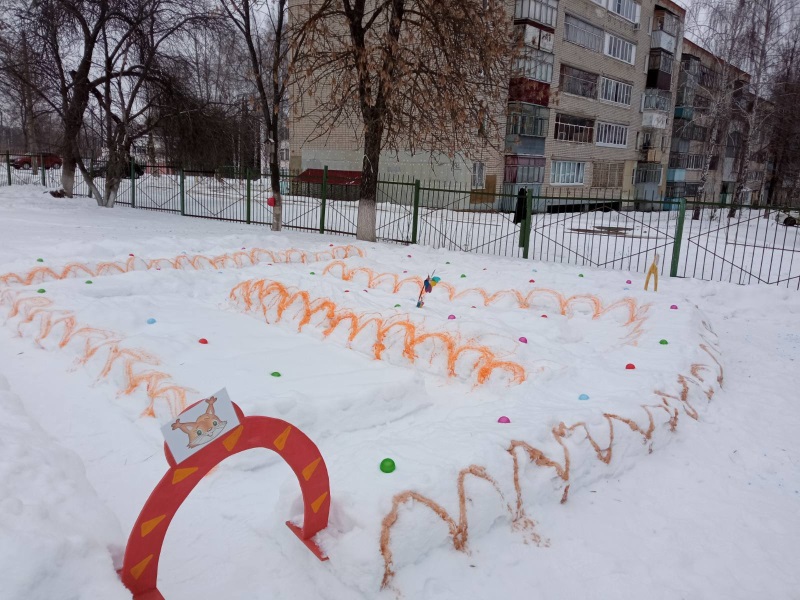 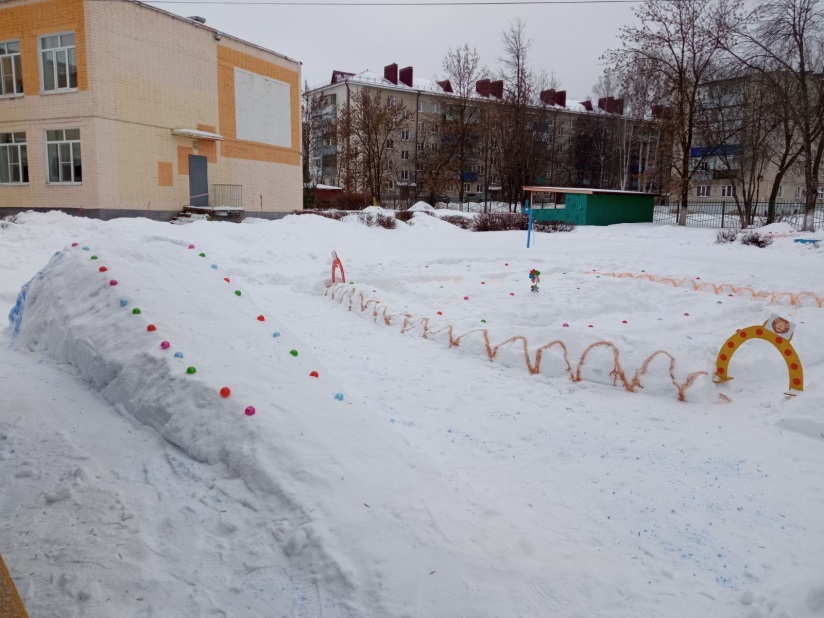 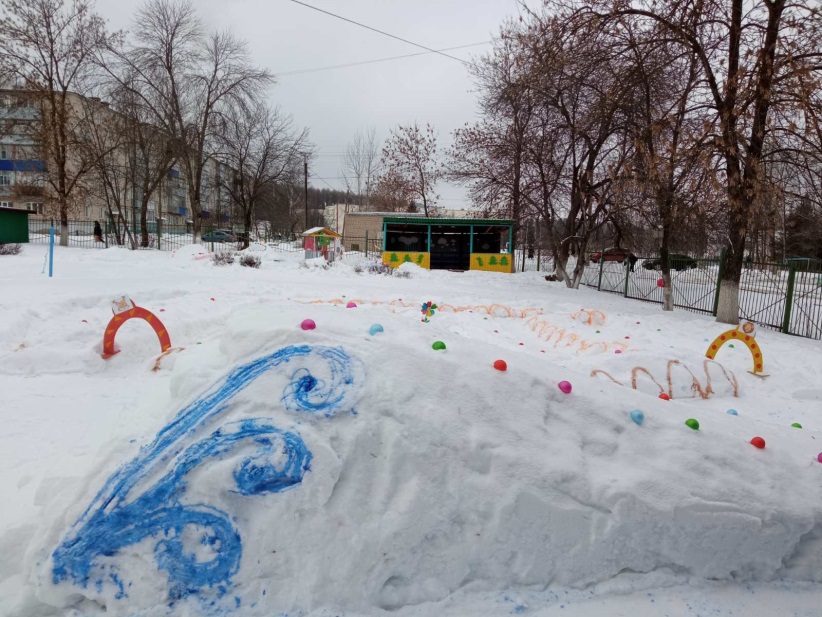 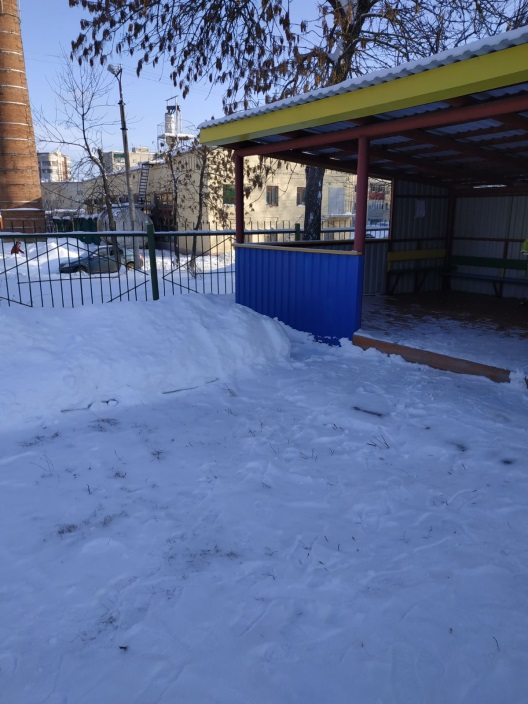 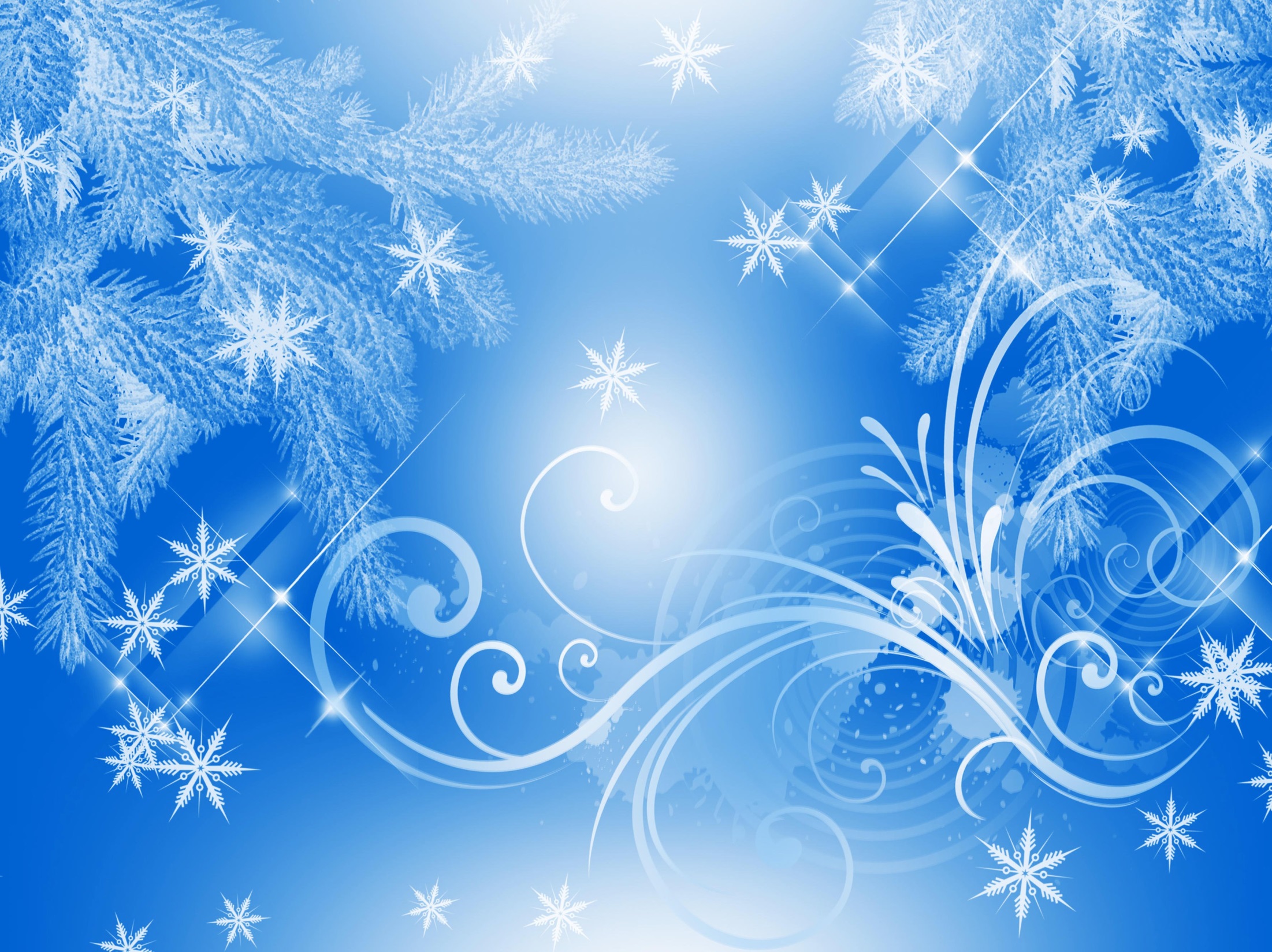 Старшая группа №2
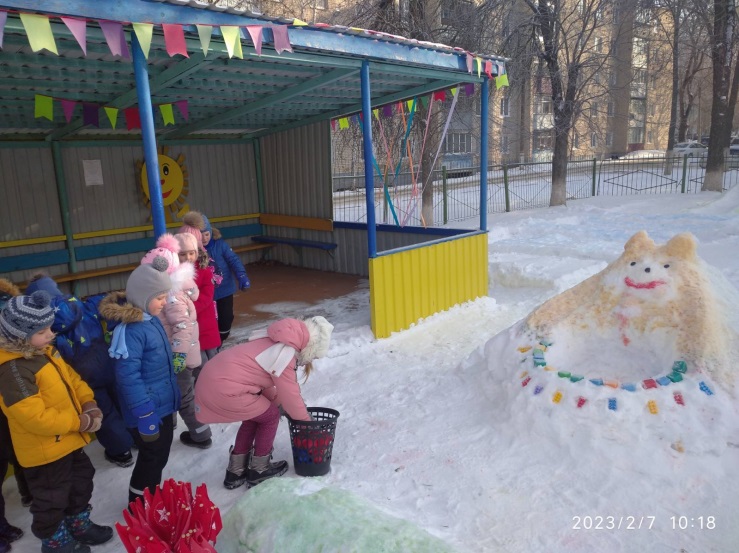 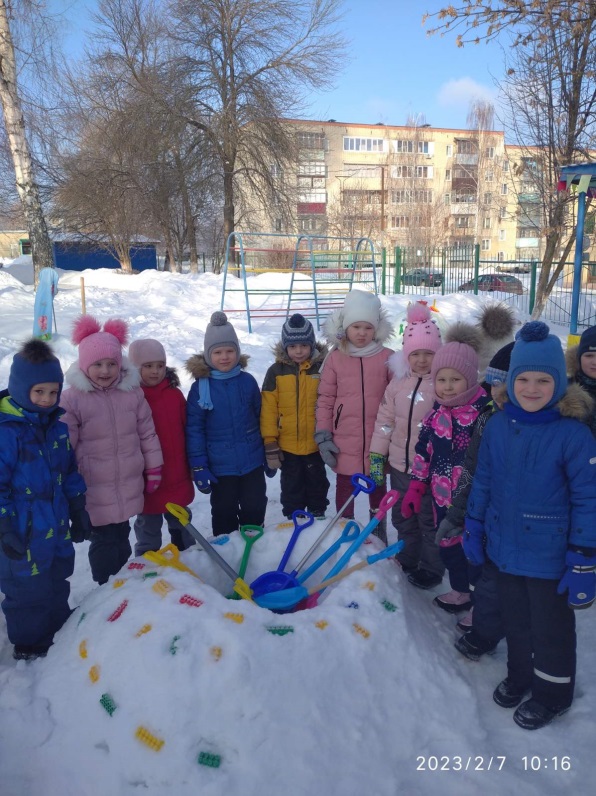 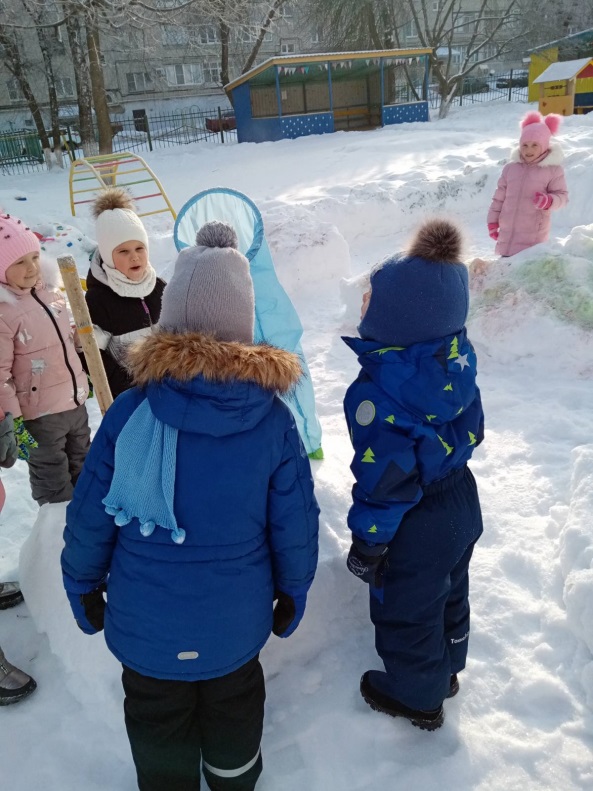 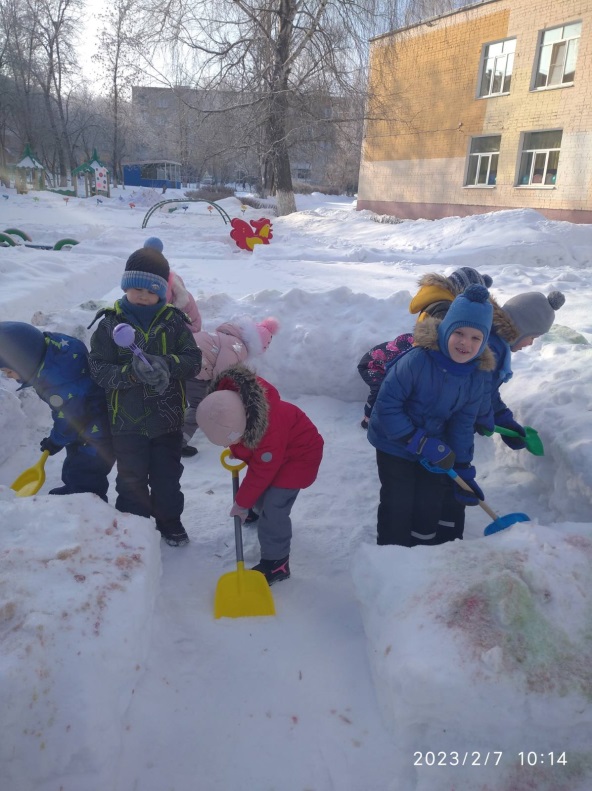 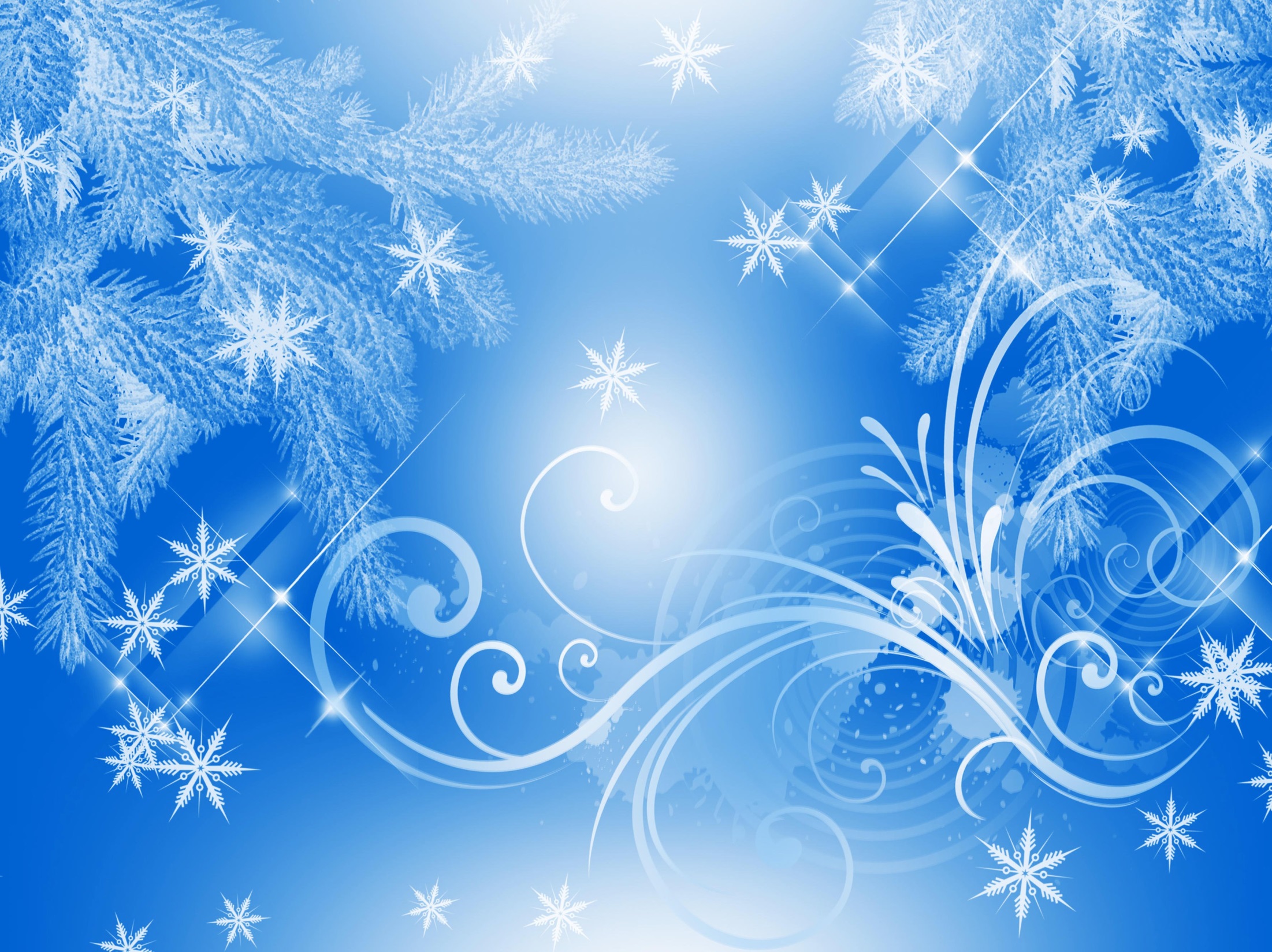 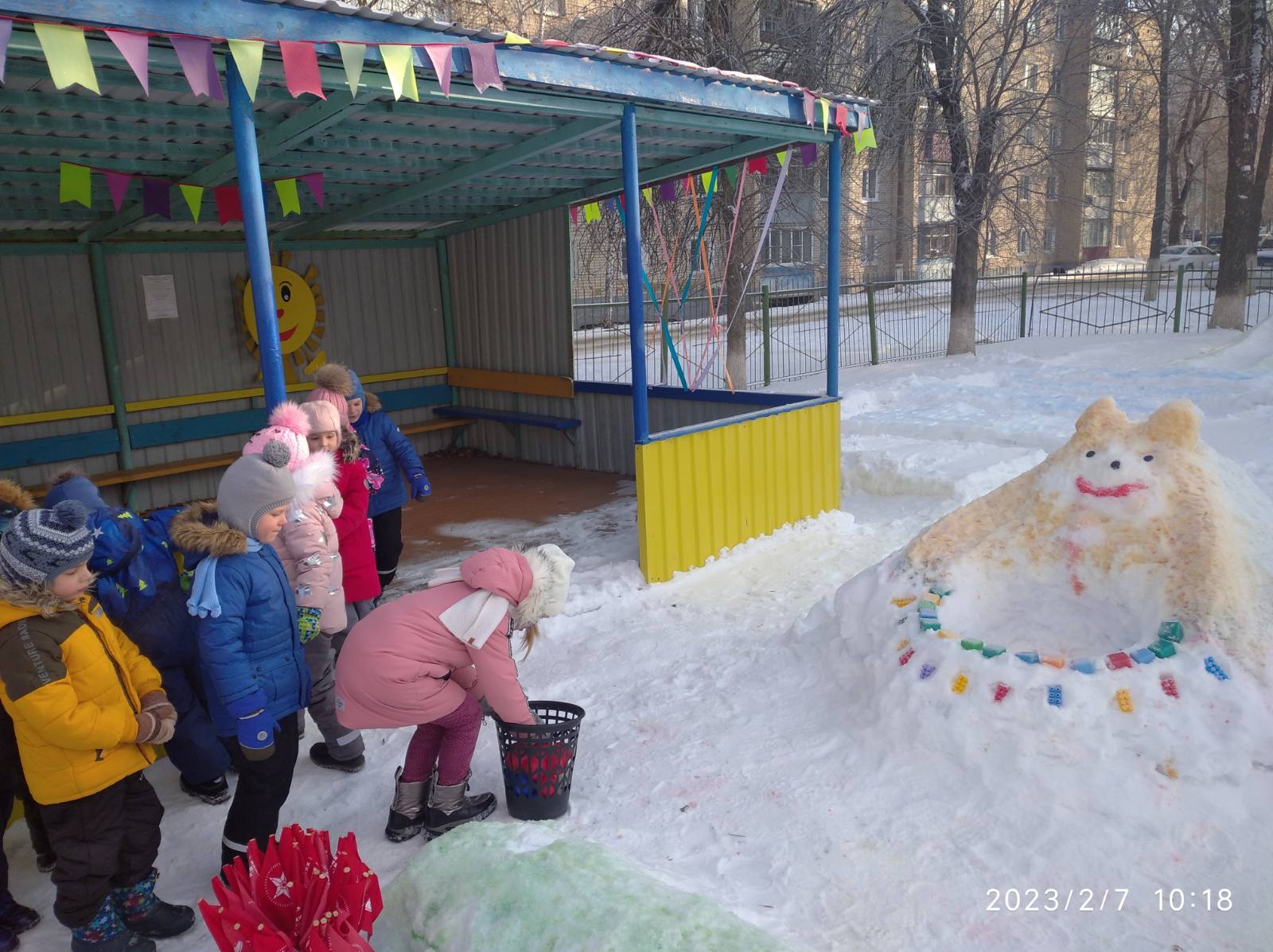 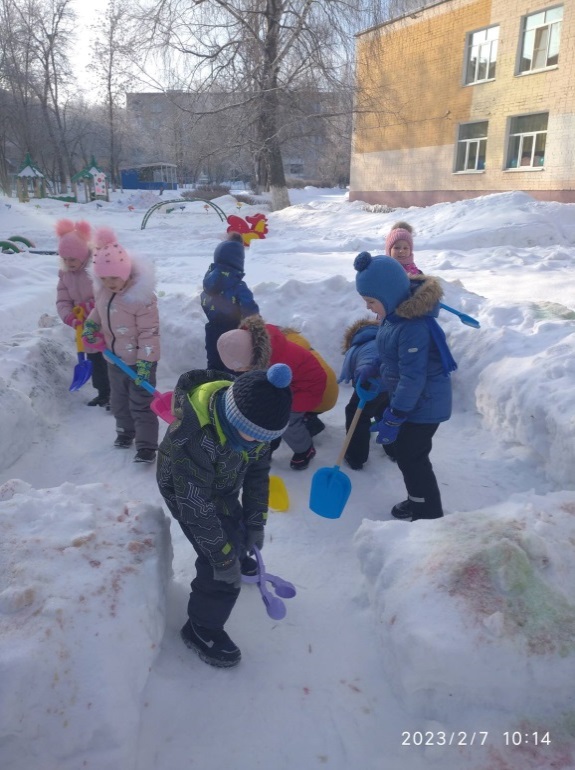 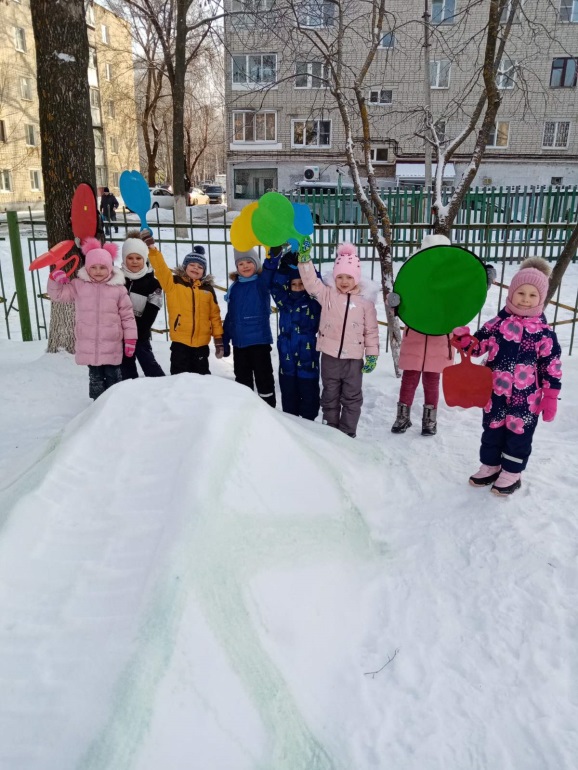 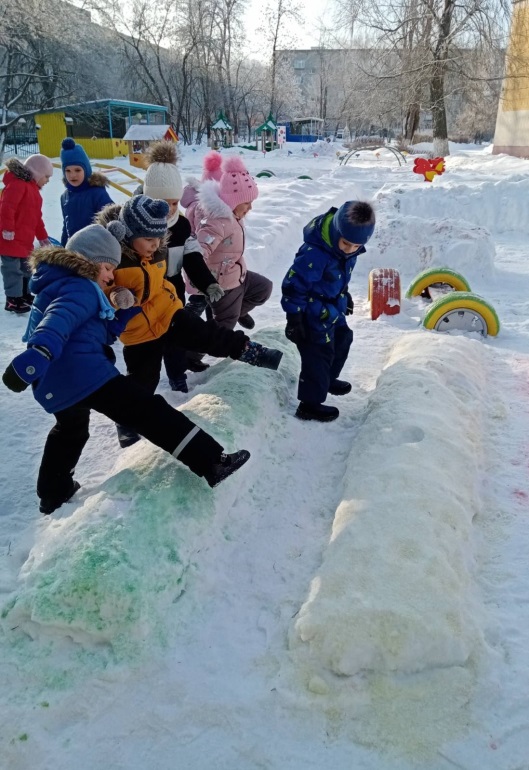 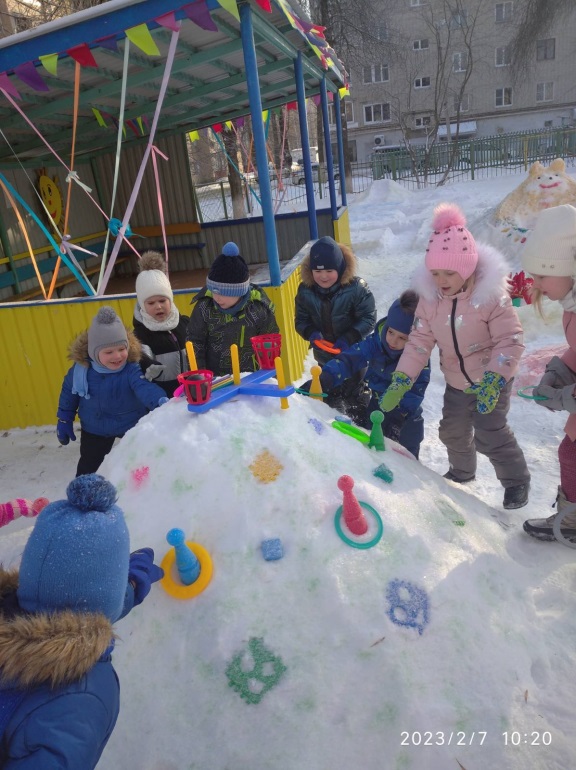 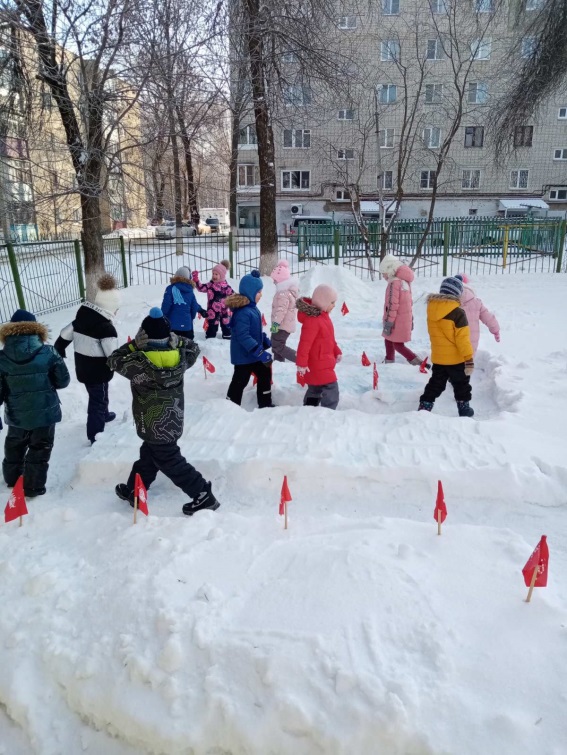 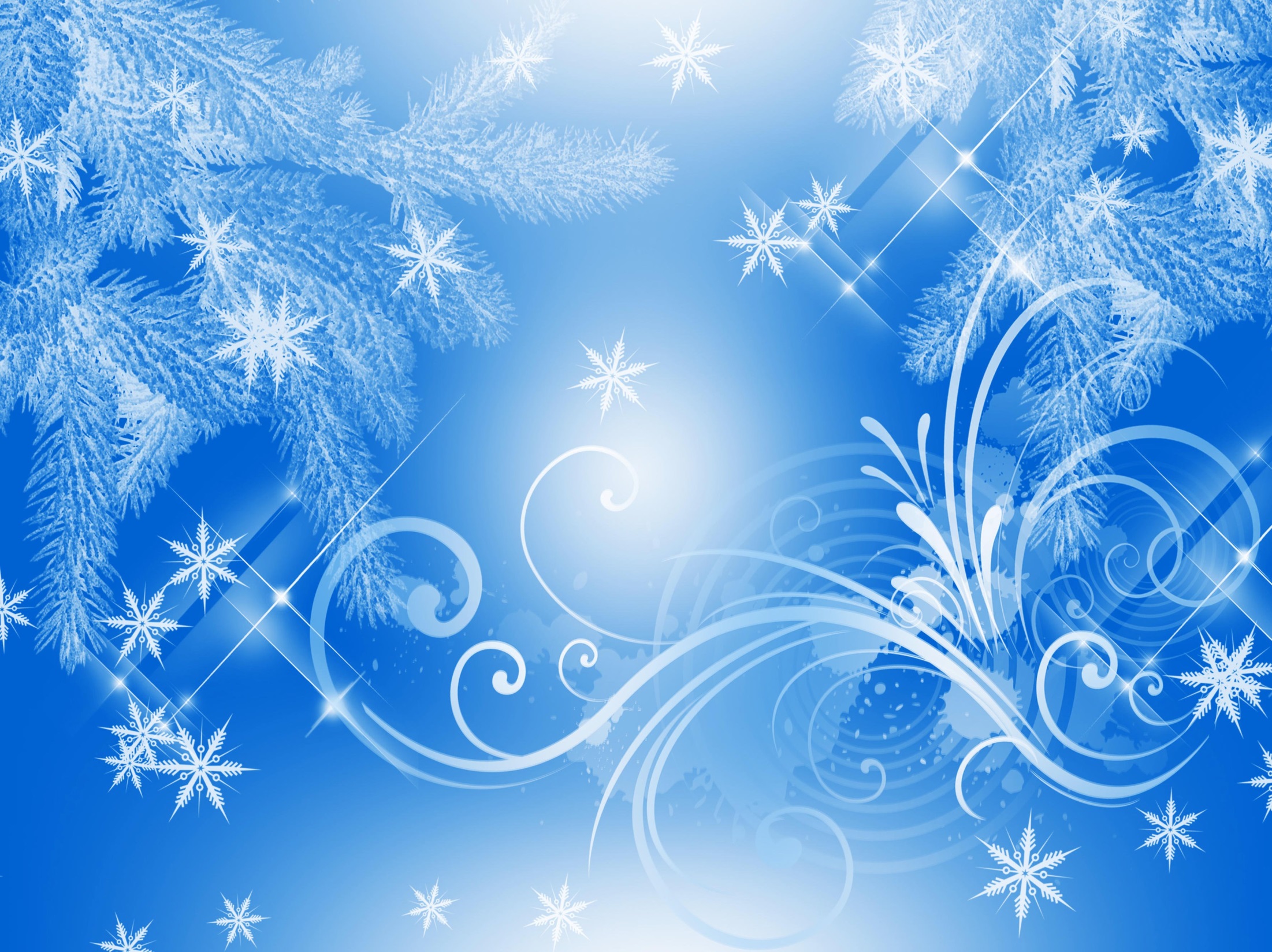 Подготовительная группа №3
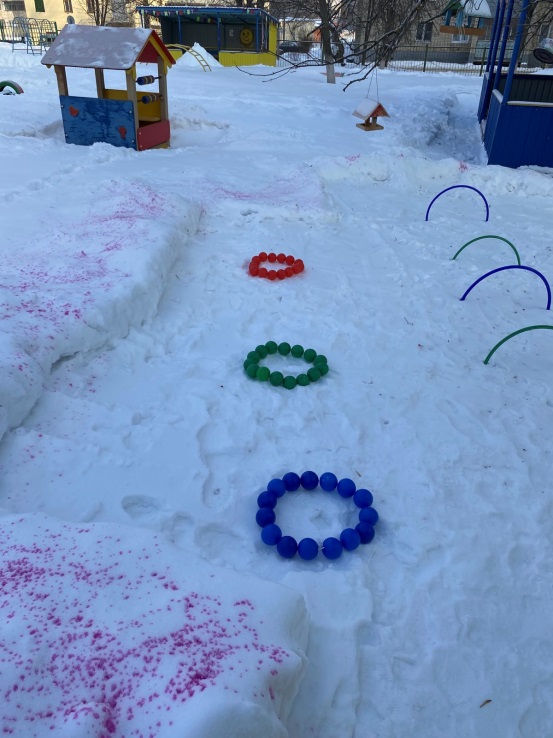 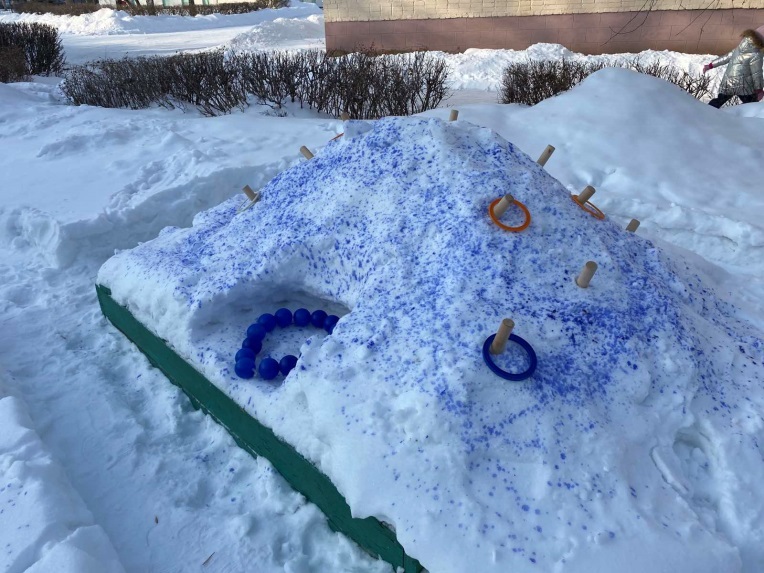 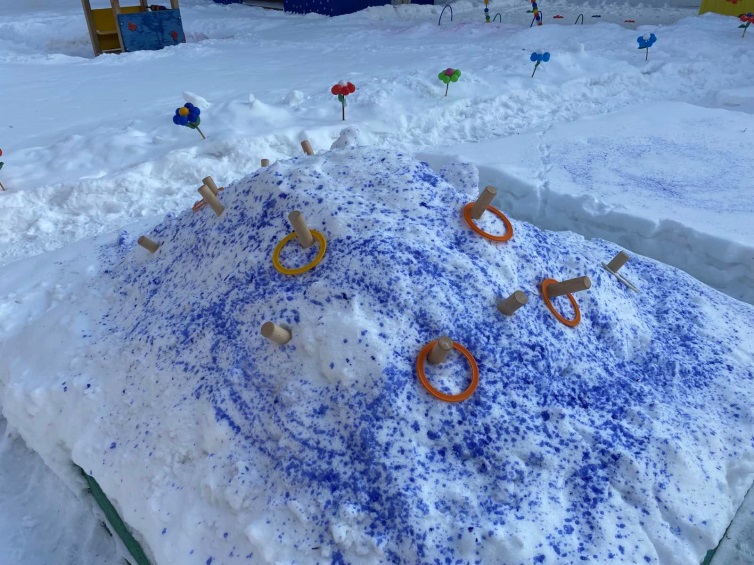 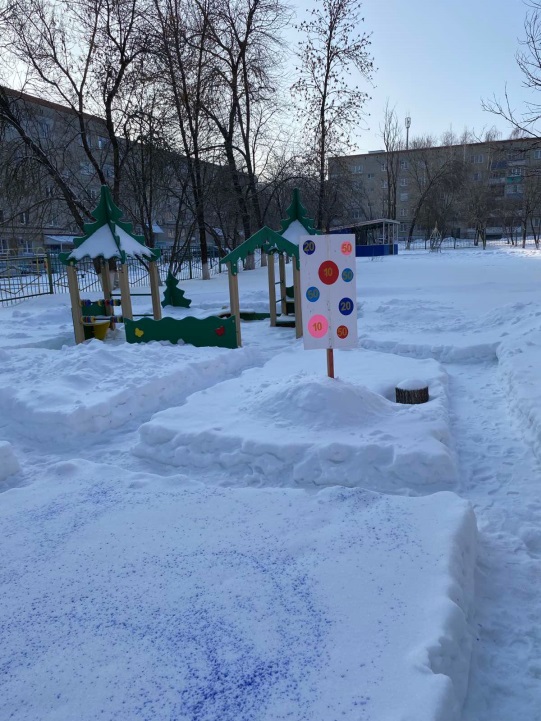 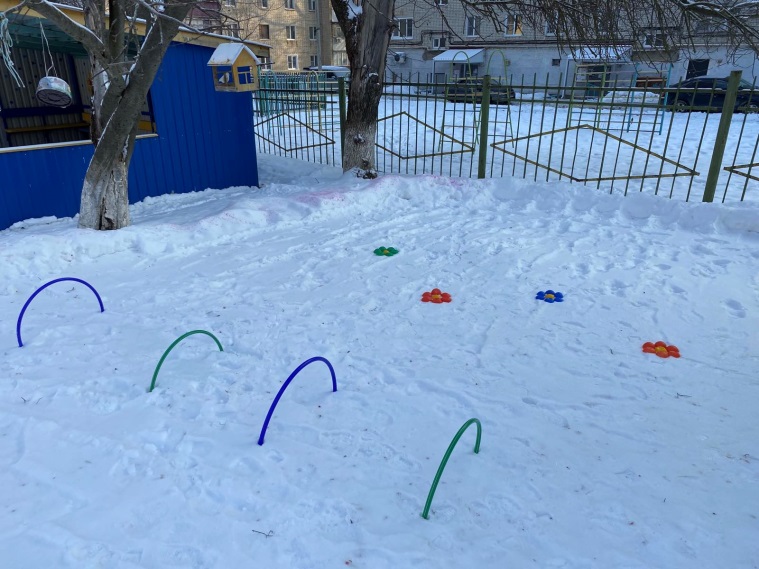 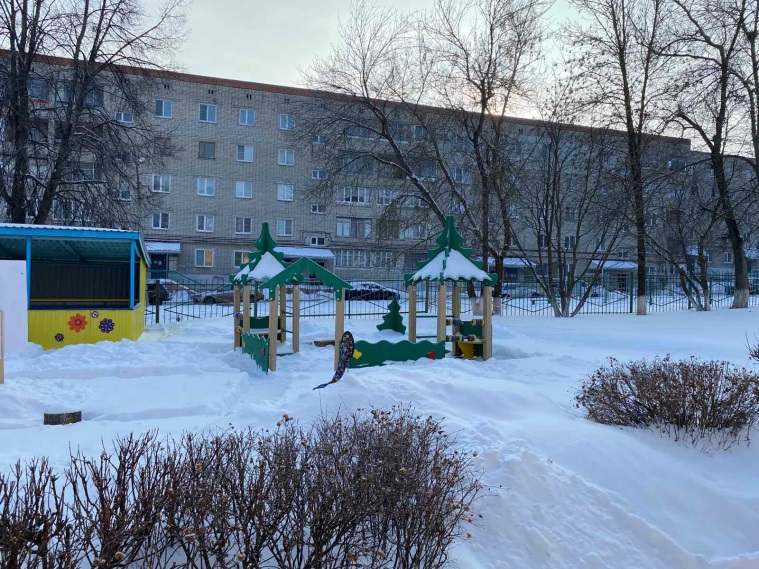 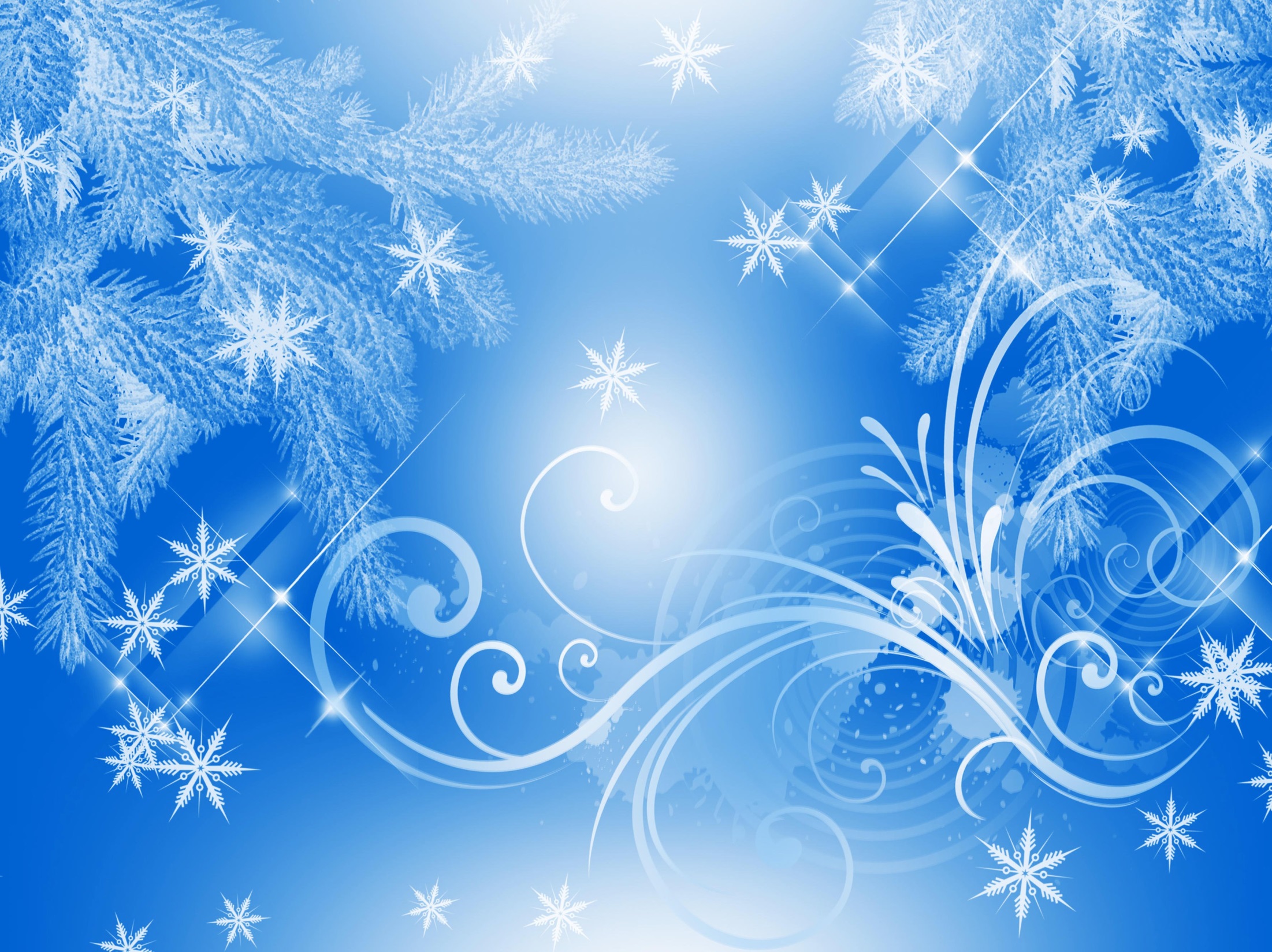 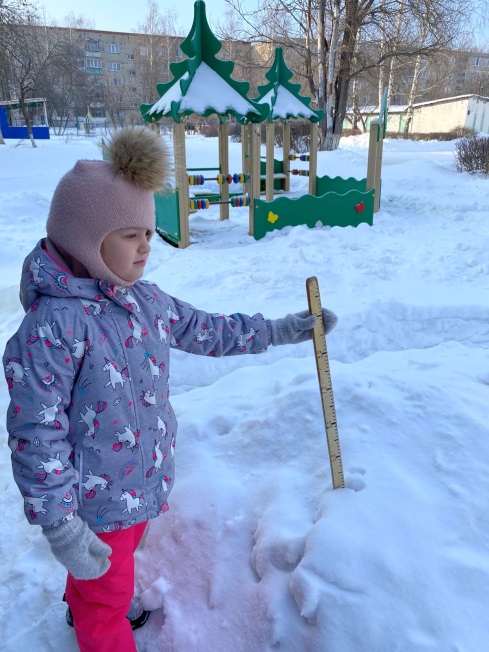 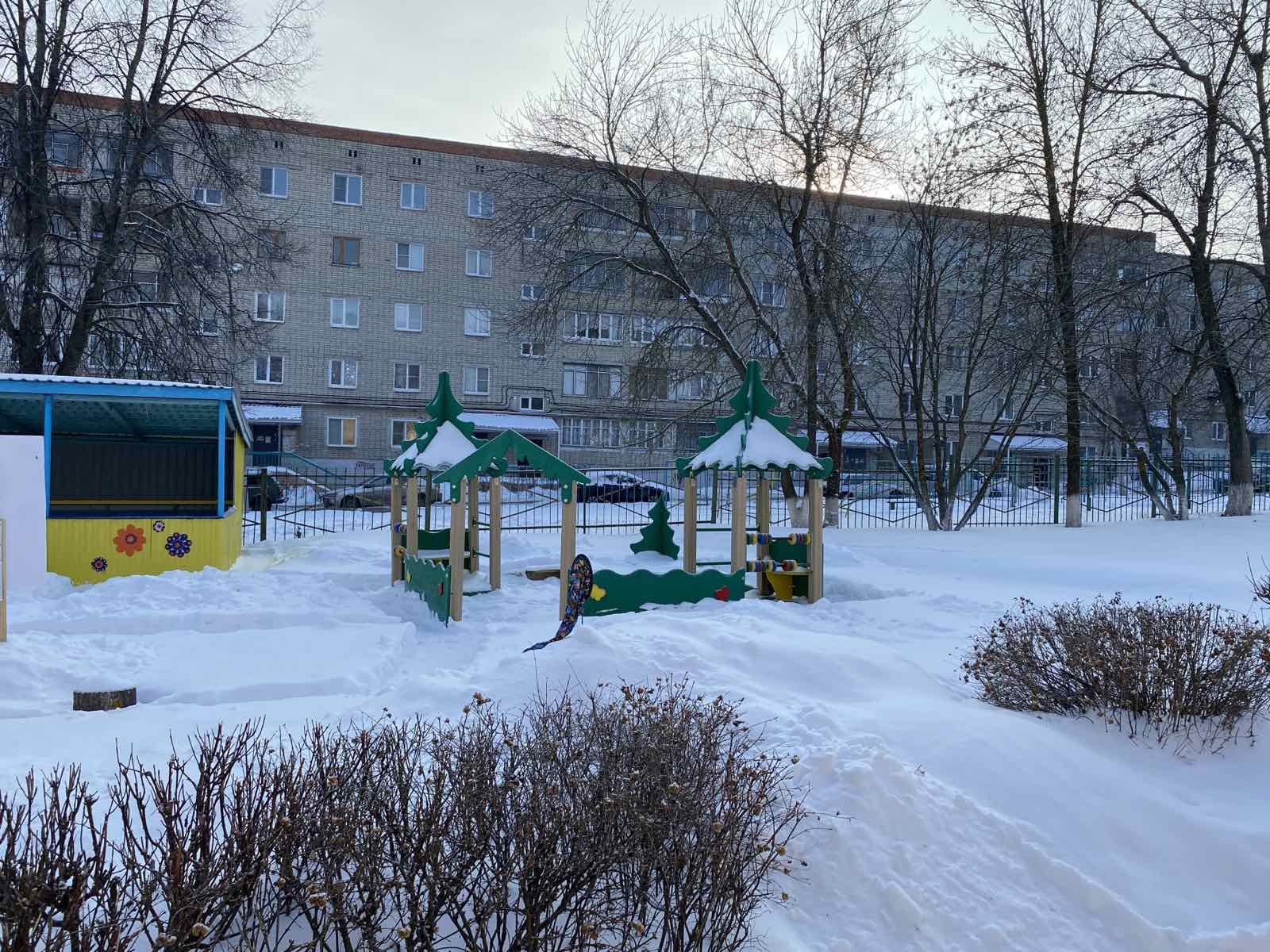 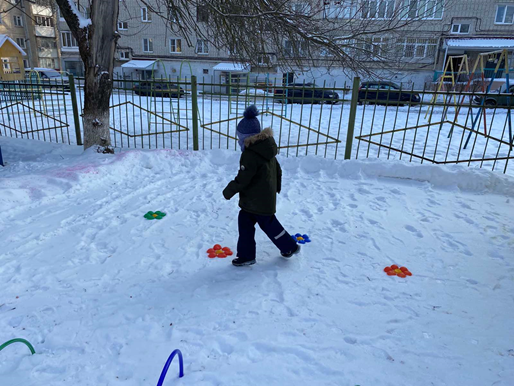 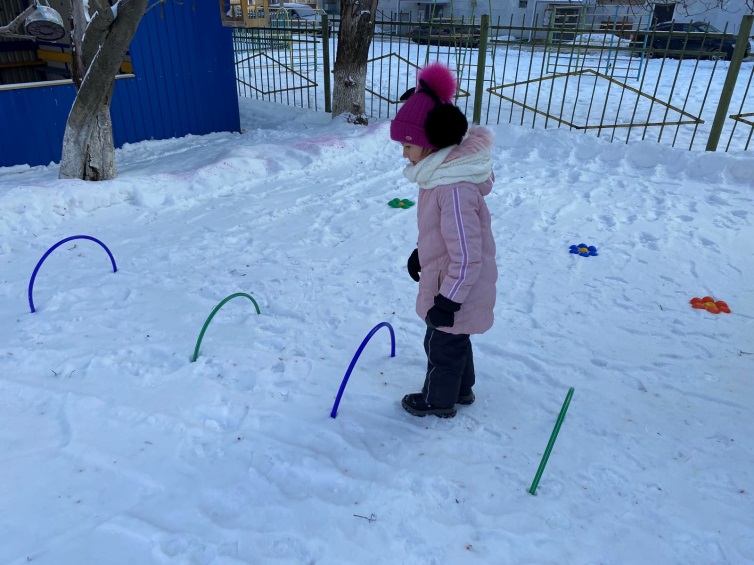 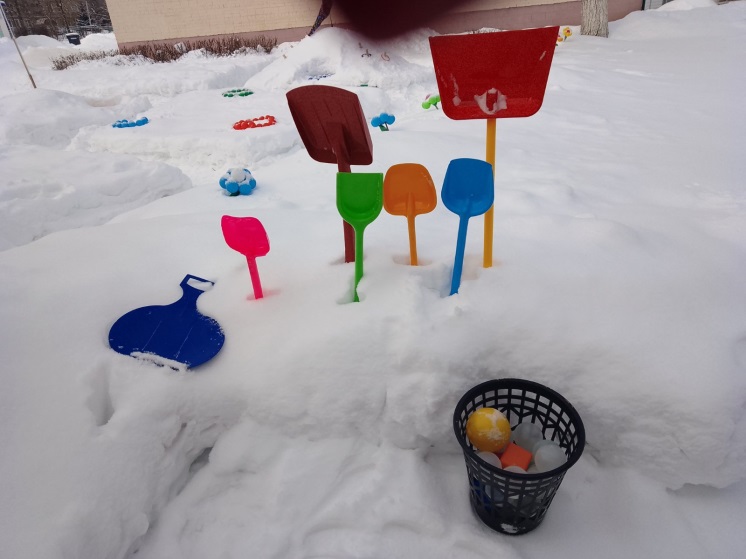 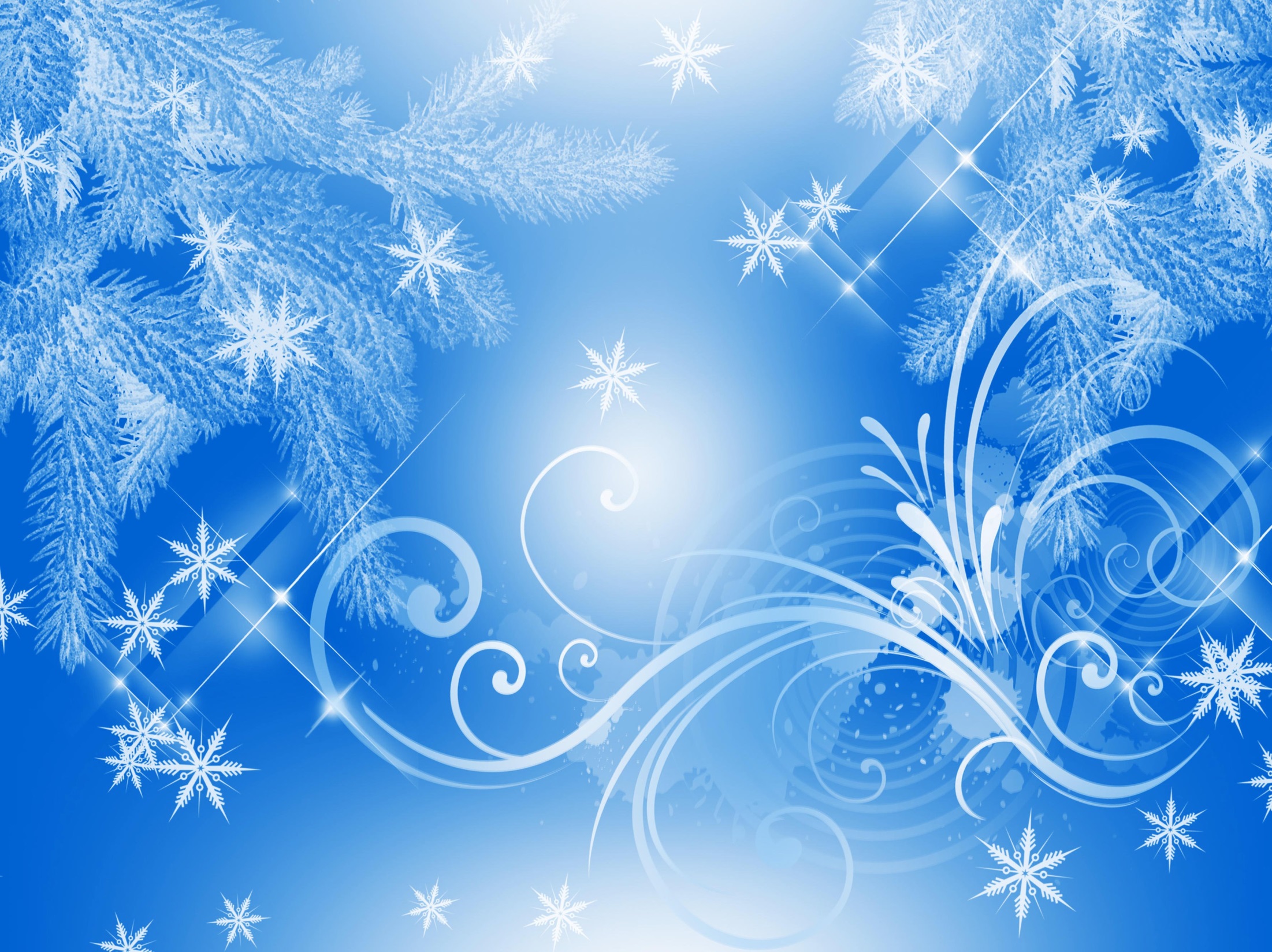 Подготовительная группа №6
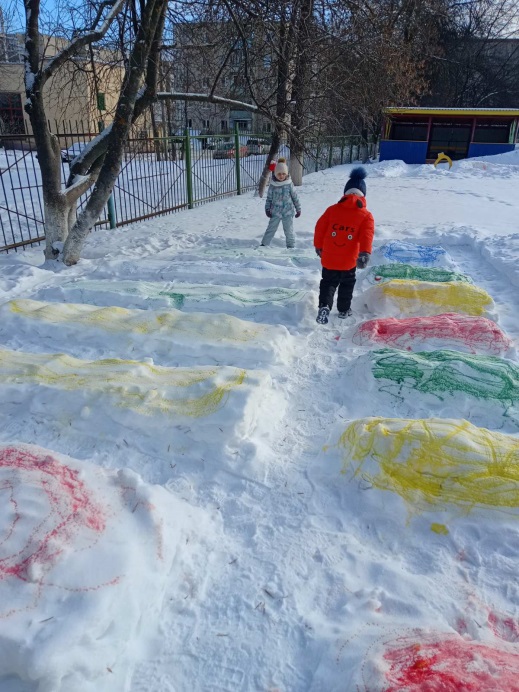 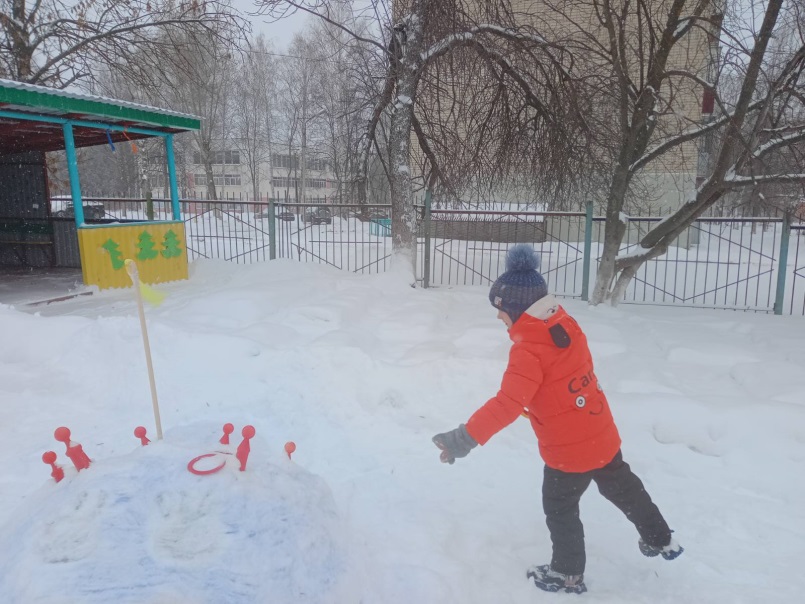 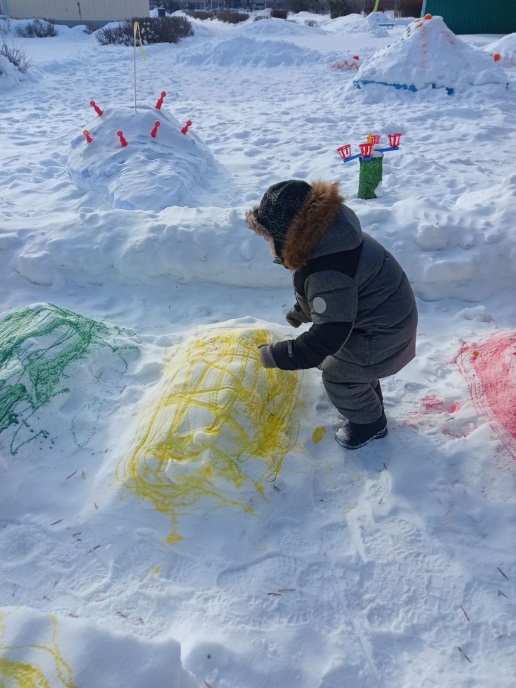 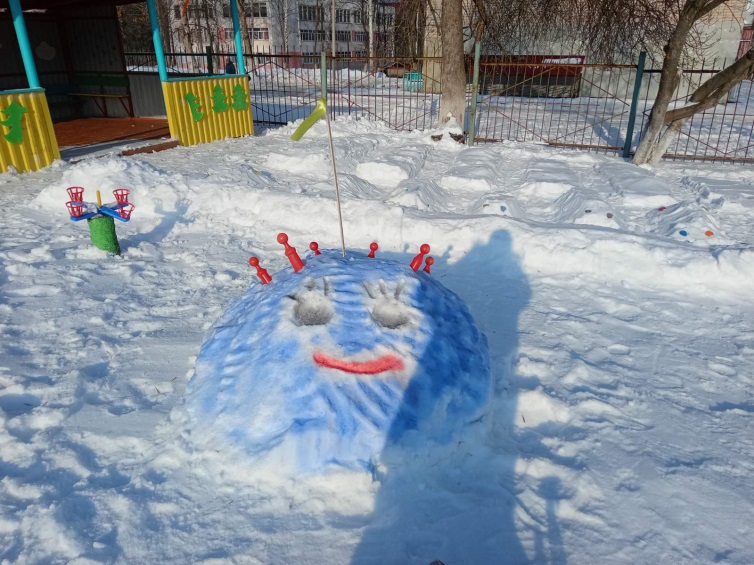 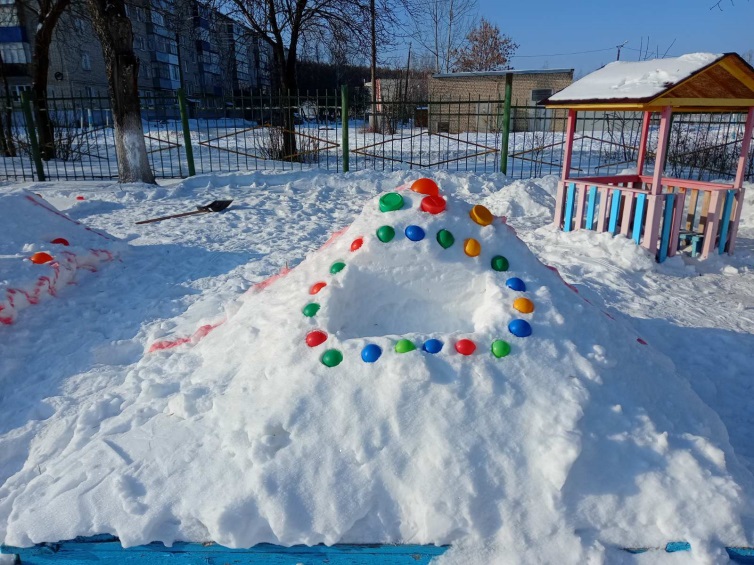 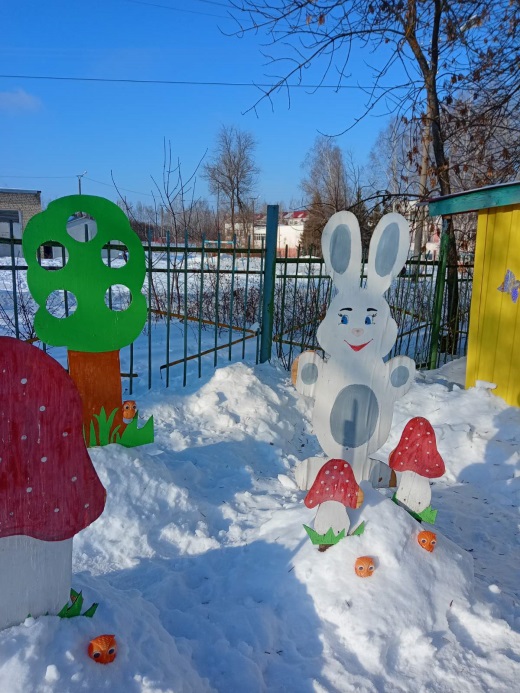 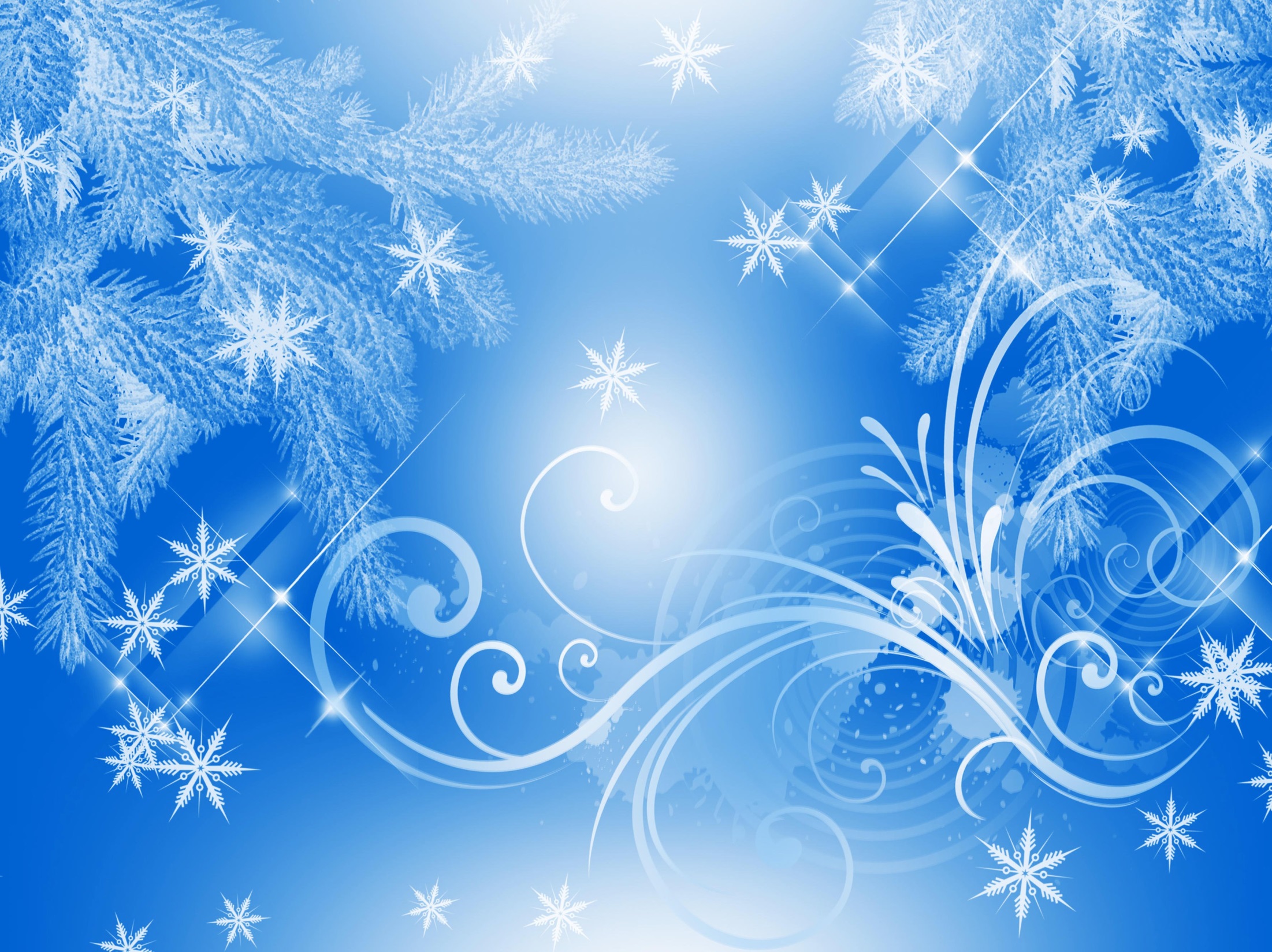 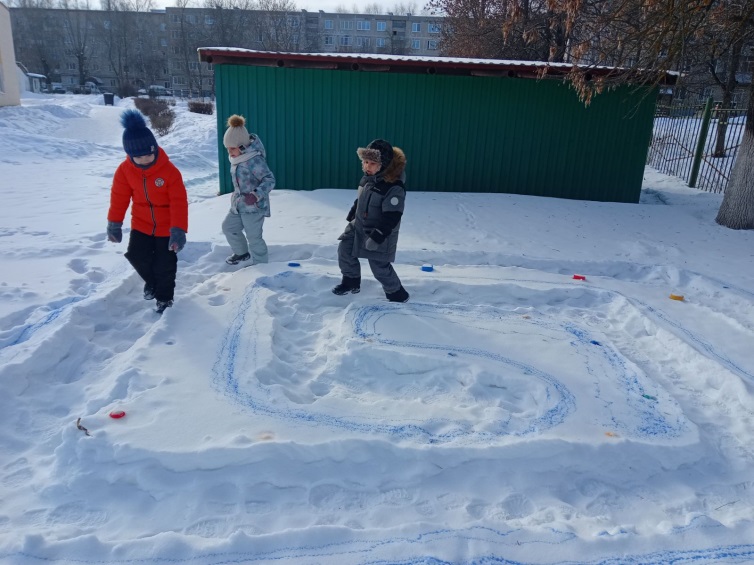 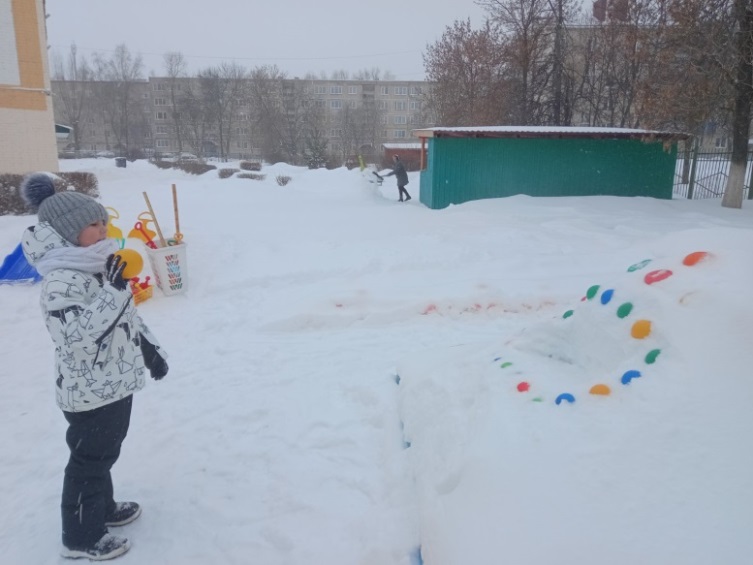 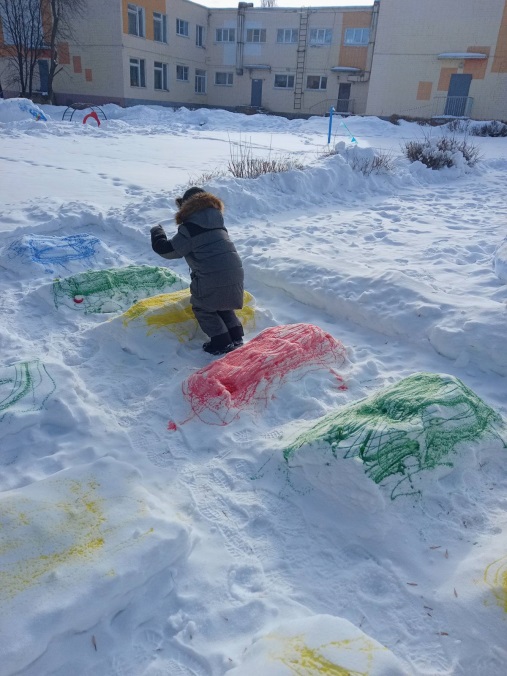 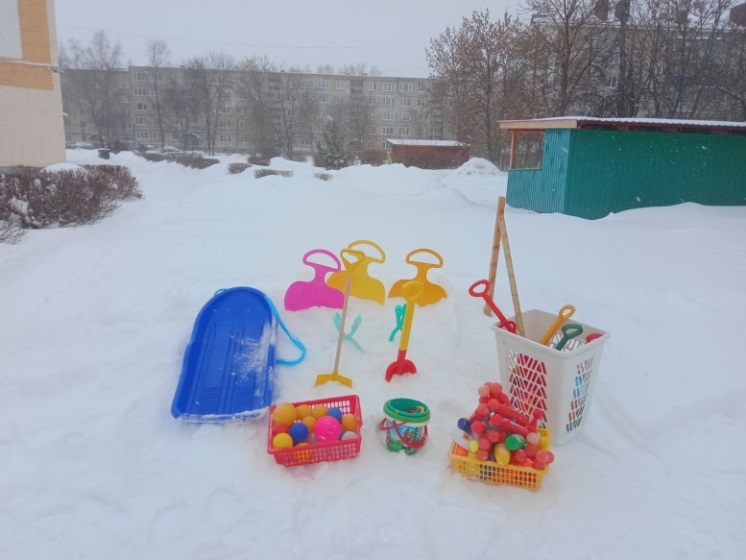 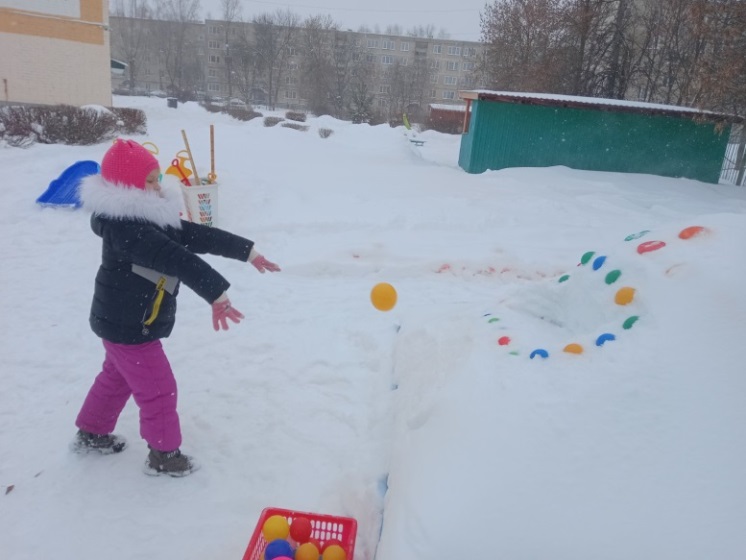 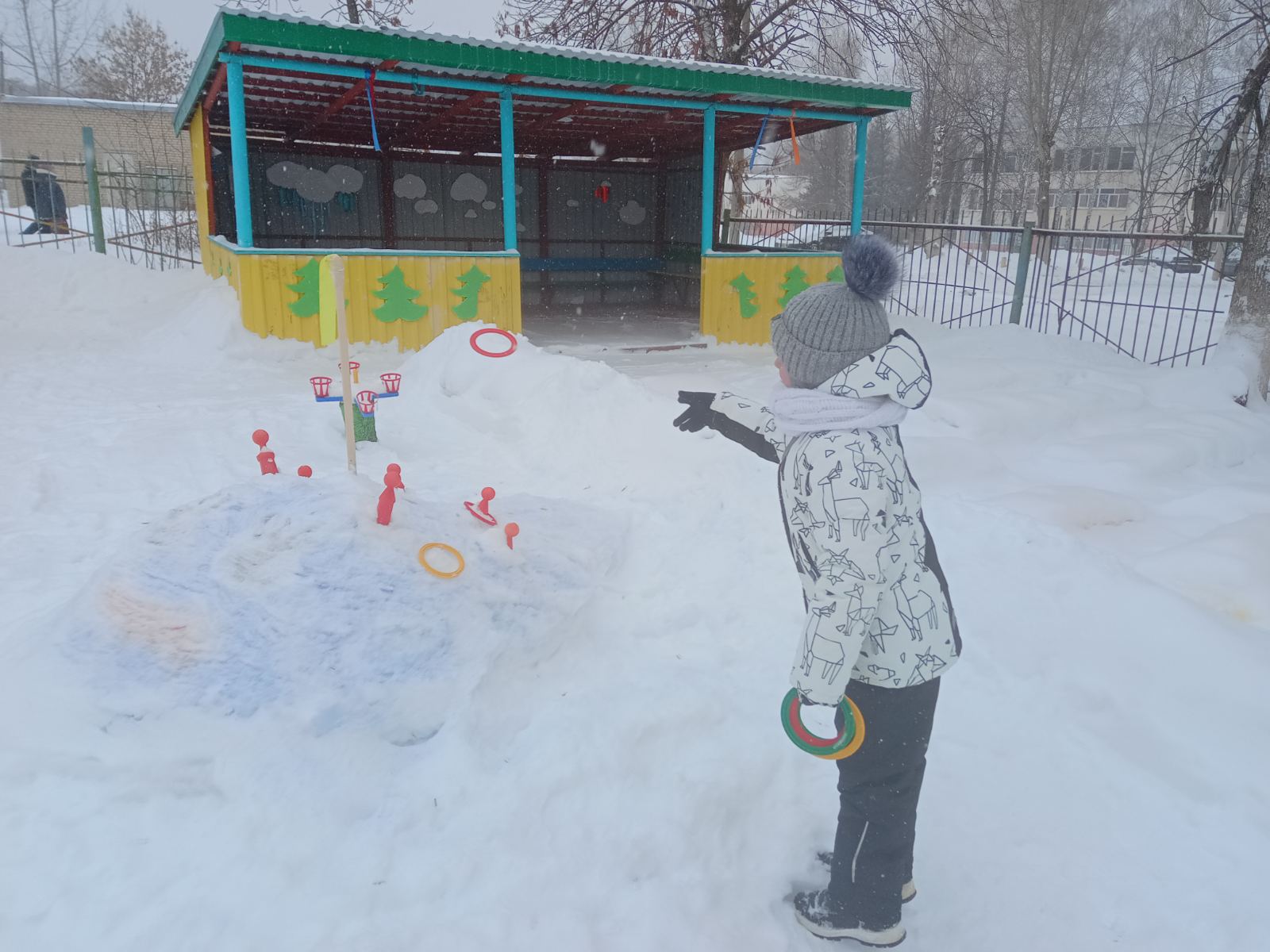 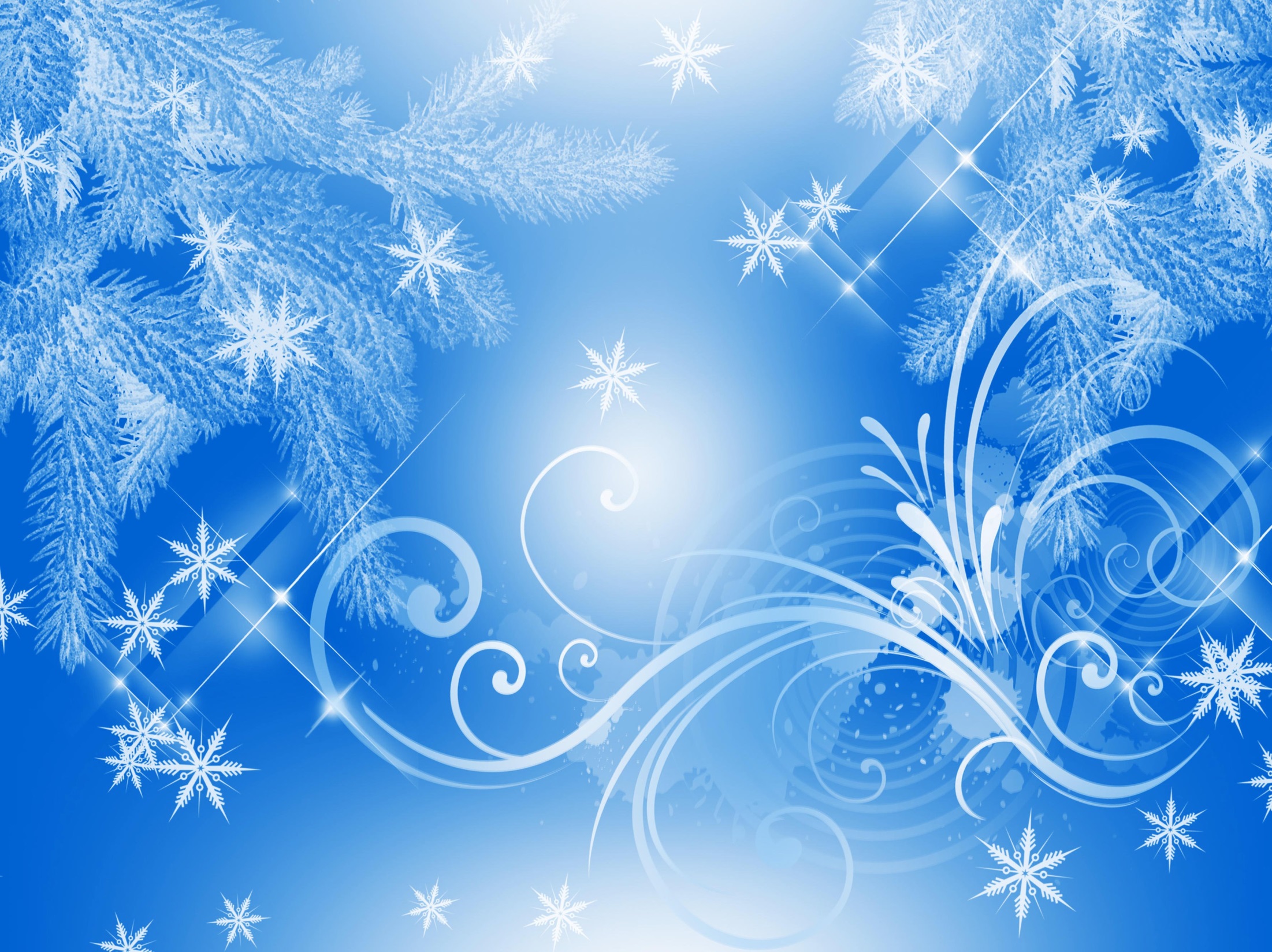 Безопасность и практичность 
используемого спортивного оборудования
(обеспечение техники безопасности при проведении физкультурно-спортивной работе)
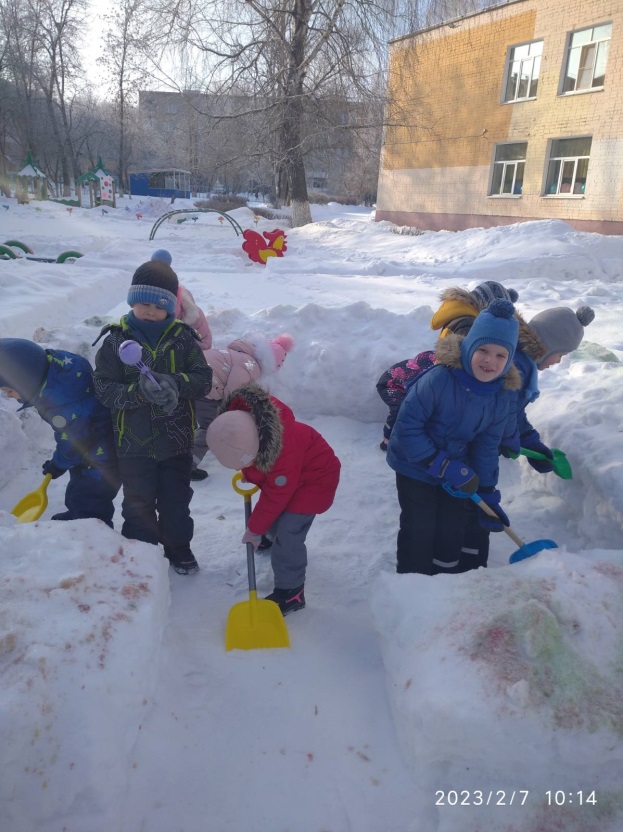 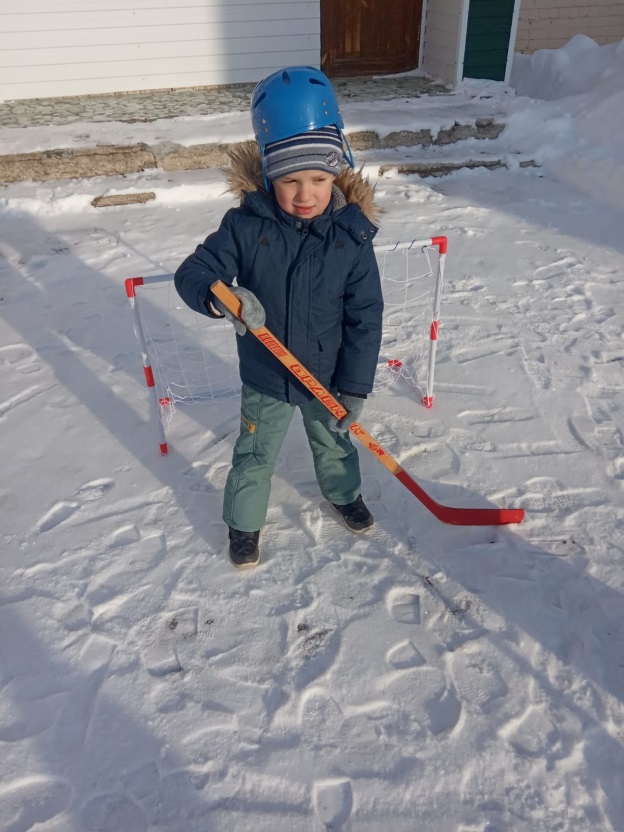 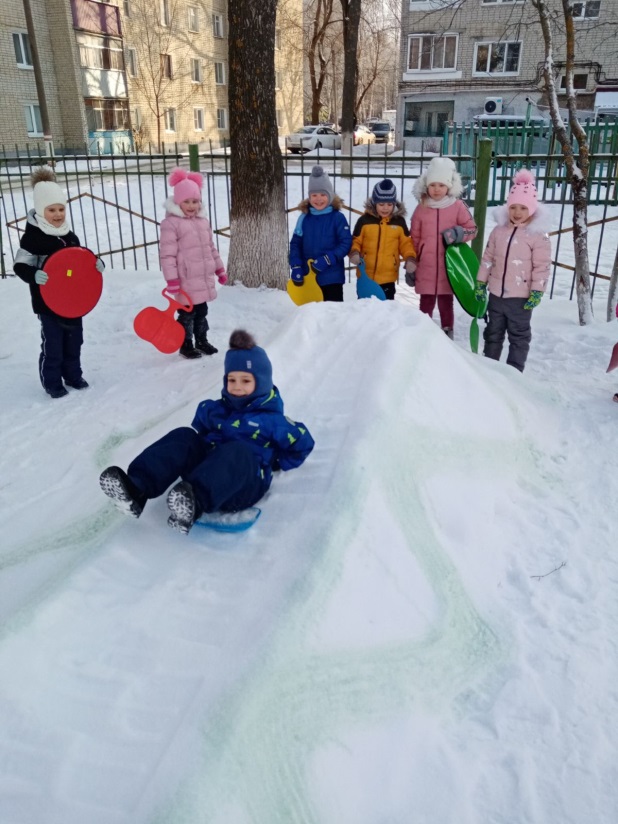 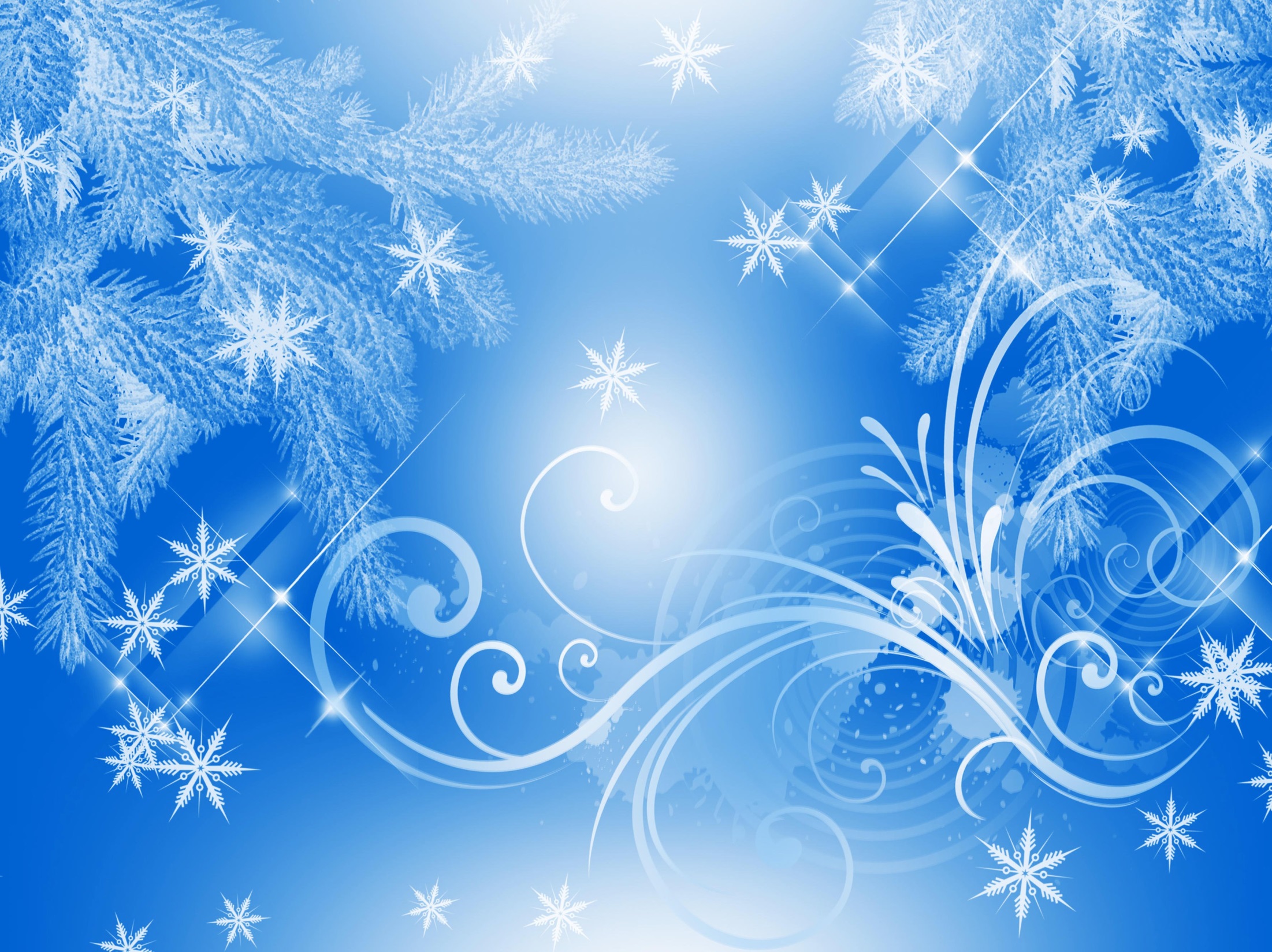 Безопасность и практичность 
используемого спортивного оборудования
(отсутствие случаев травматизма)
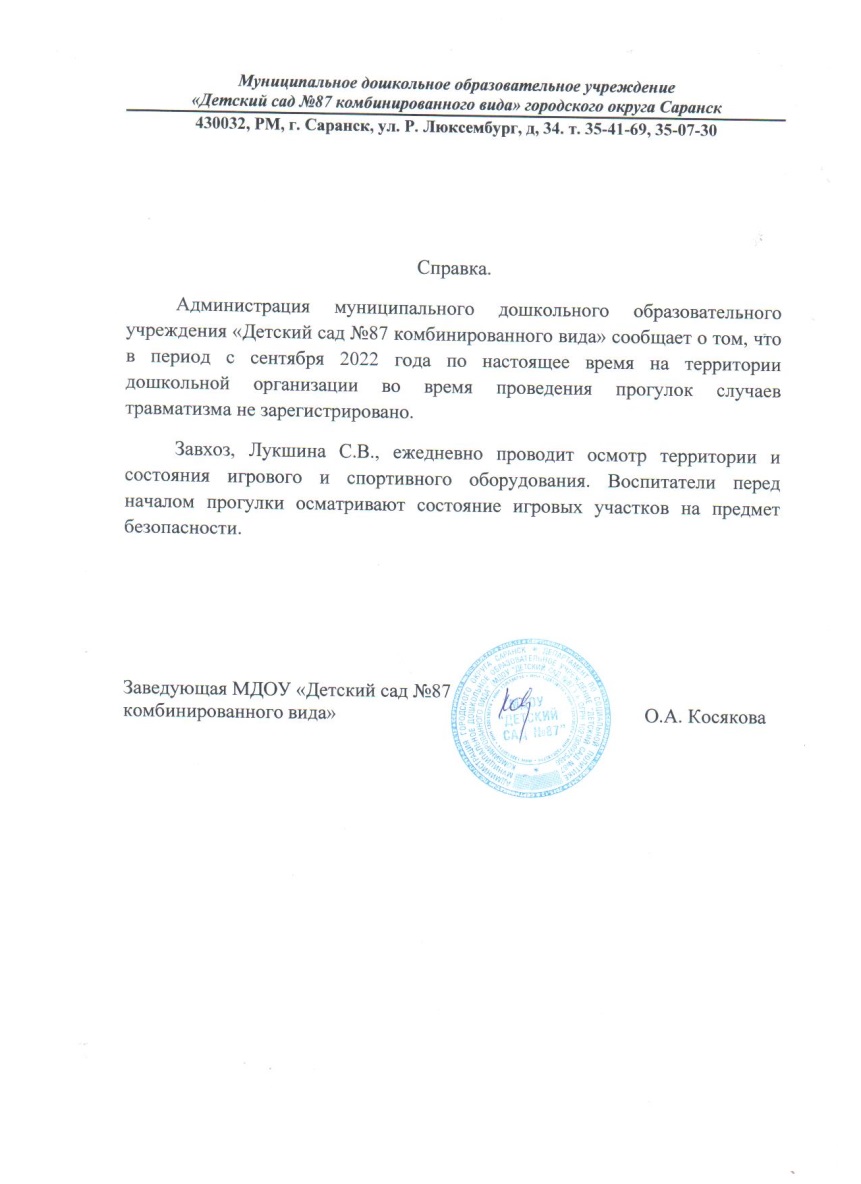 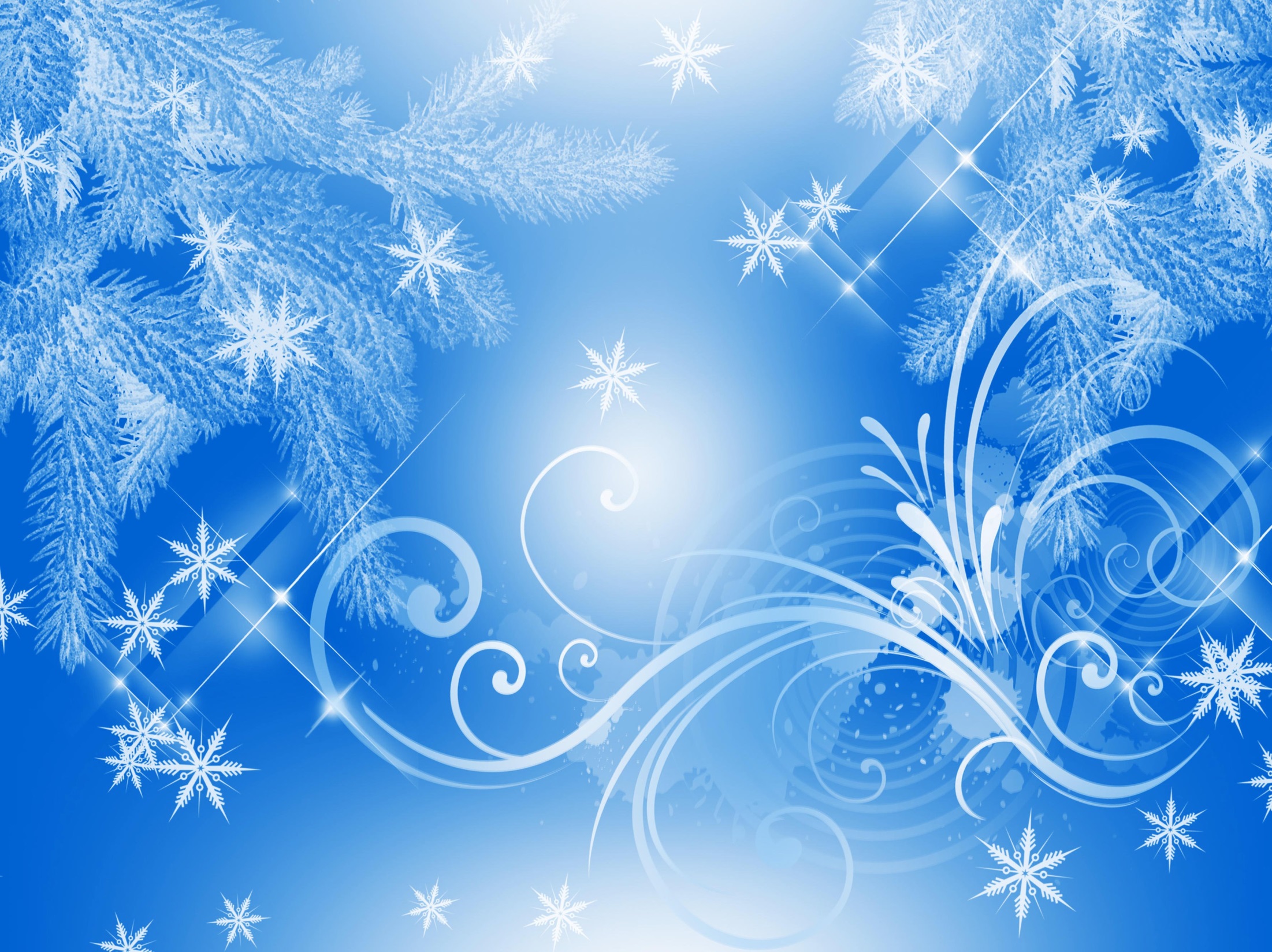 Работа с родителями
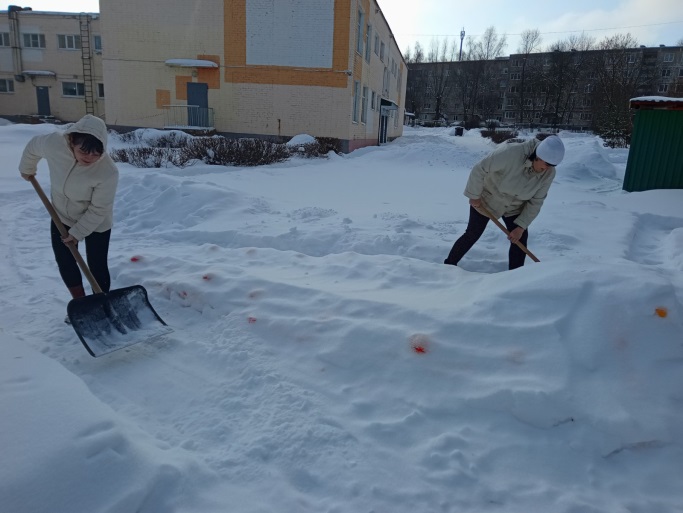 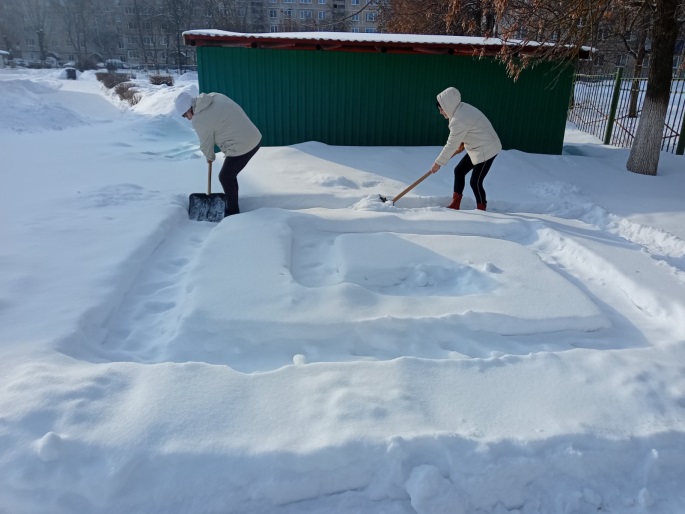 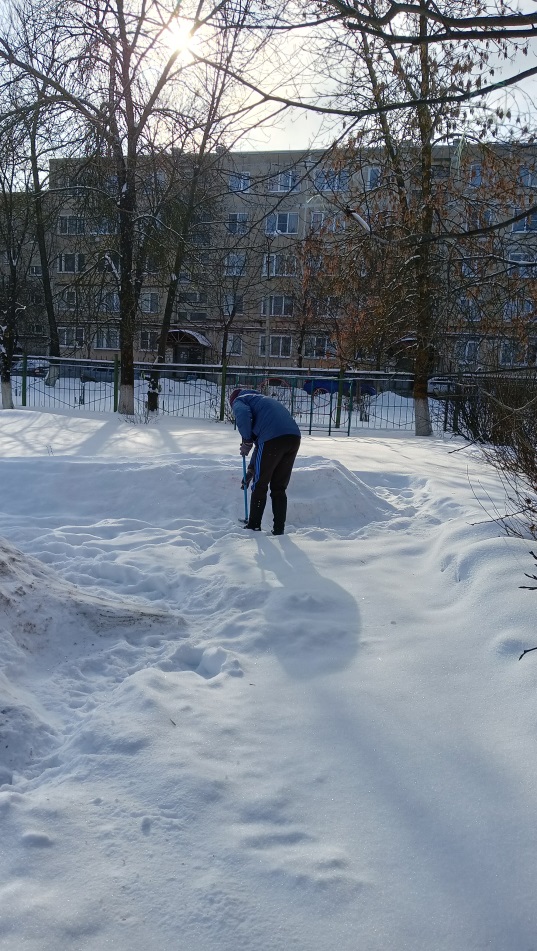 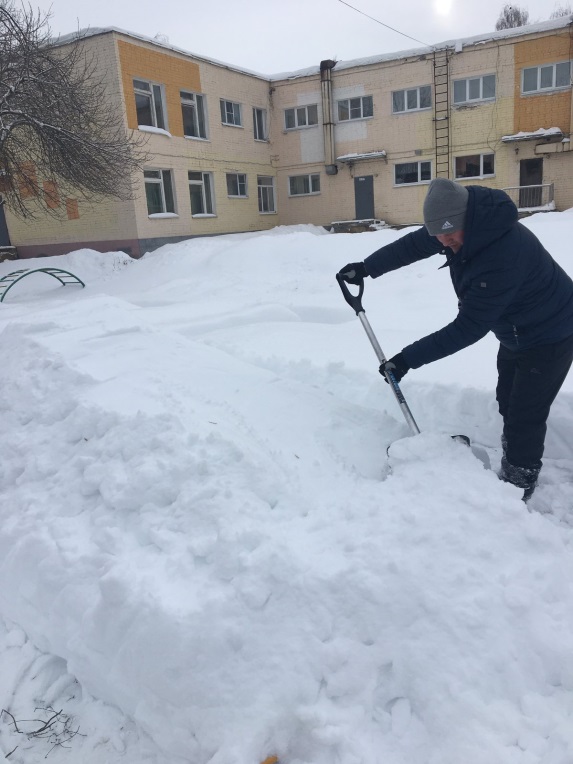 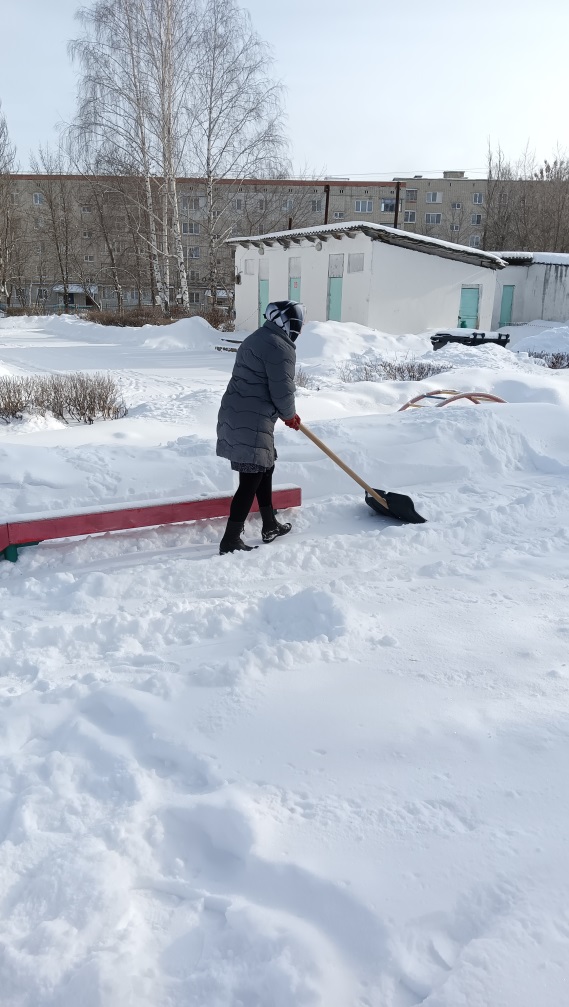 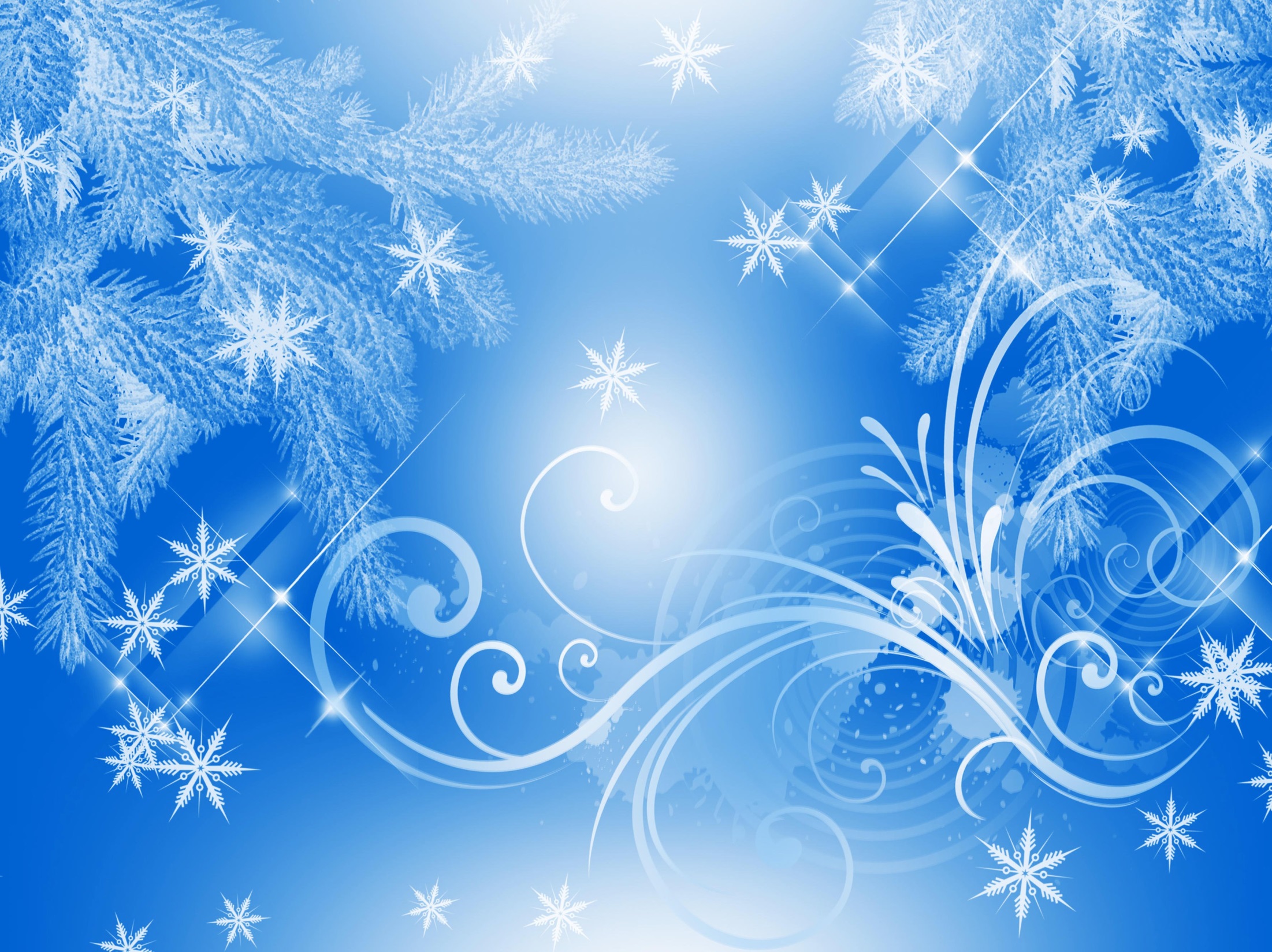 Зимняя сказка
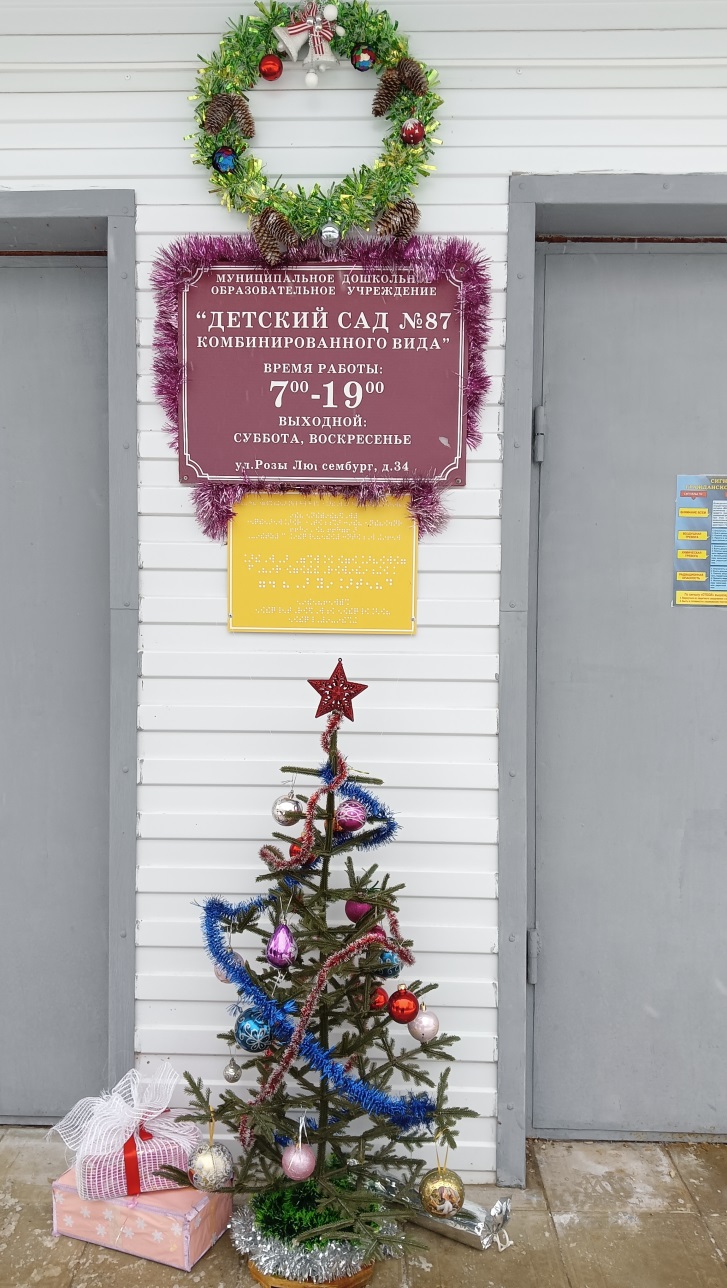 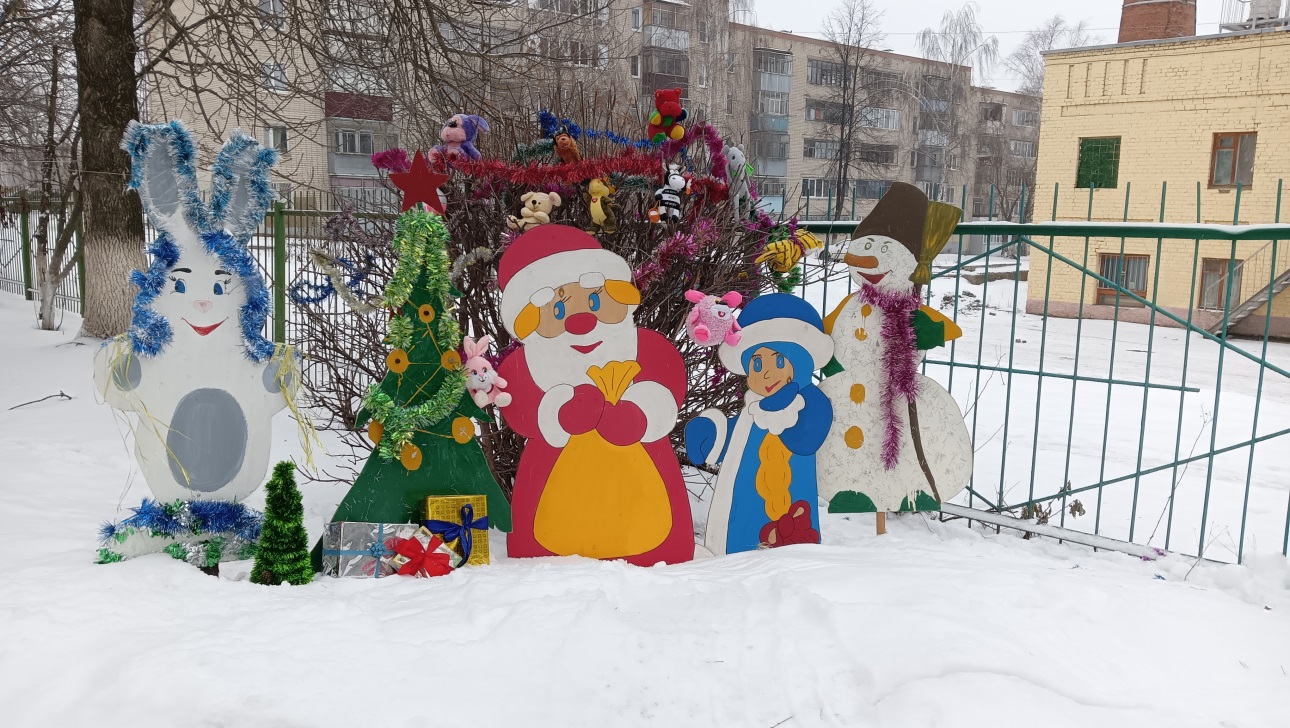